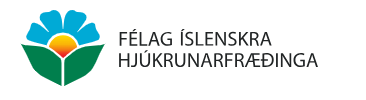 Orlofsnefnd Fíh
Endurbætur á húsnæði í eigu Fíh á Suðurlandi
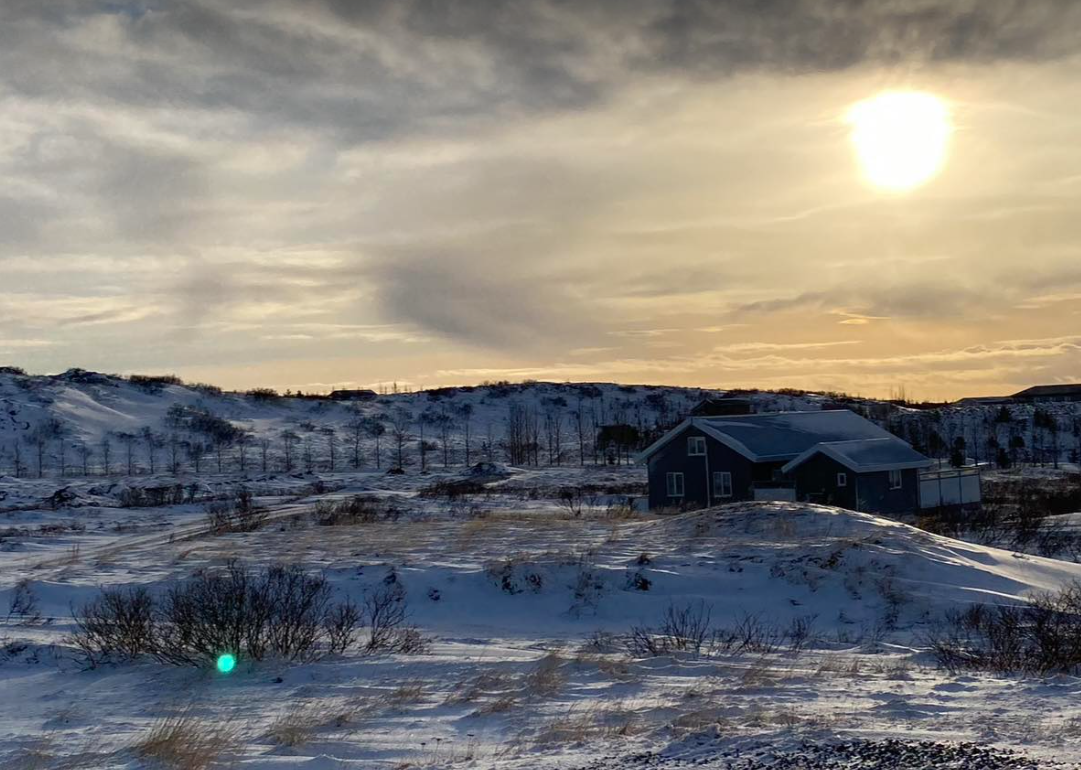 Lokastígur 3
Farið var í endurbætur á húsbúnaði og eldhúsborðplötu í janúar 2023
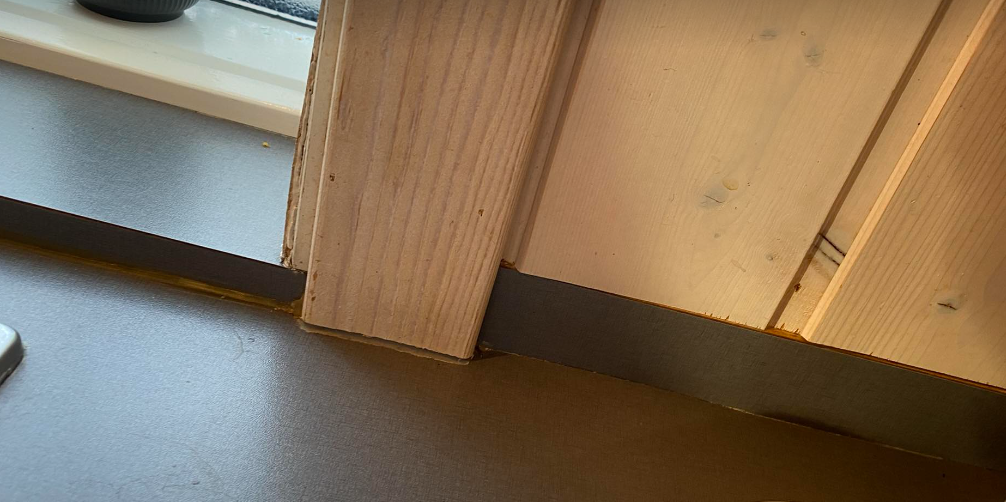 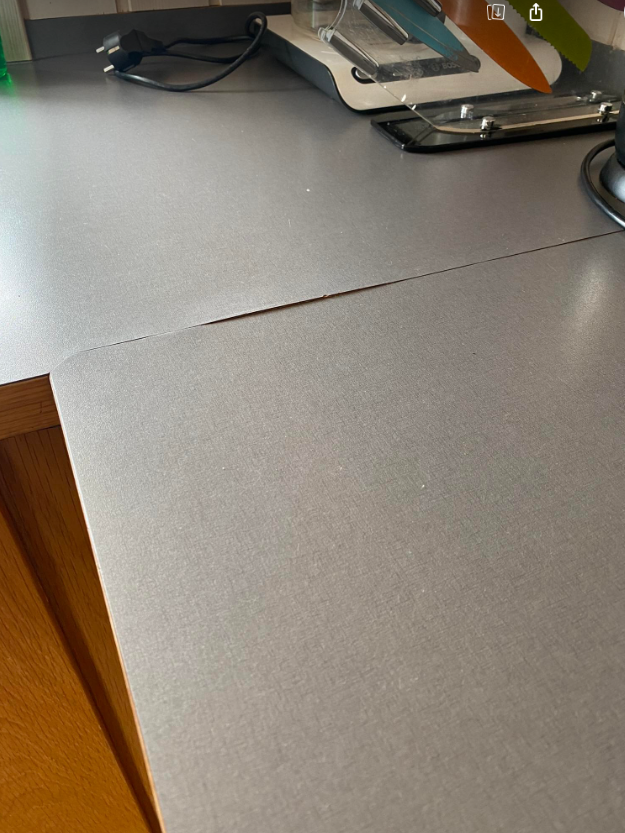 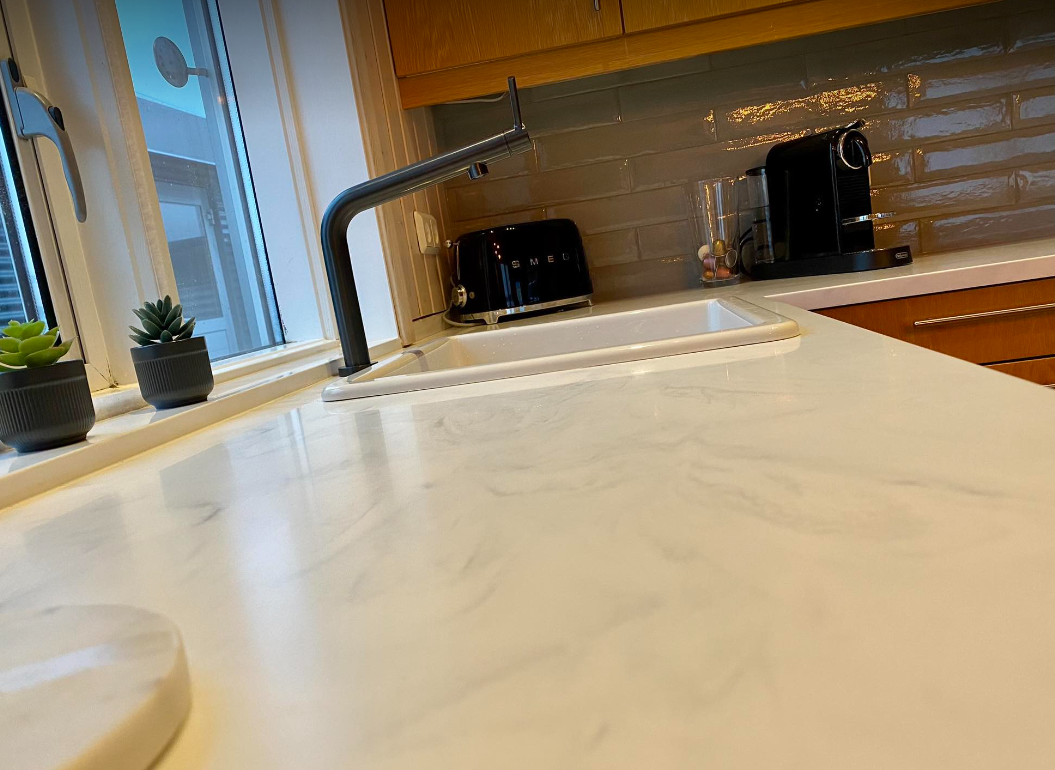 Lokastígur 3 – borðplata í eldhúsi ónýt.
Sett ný borðplata og veggflísar í eldhús
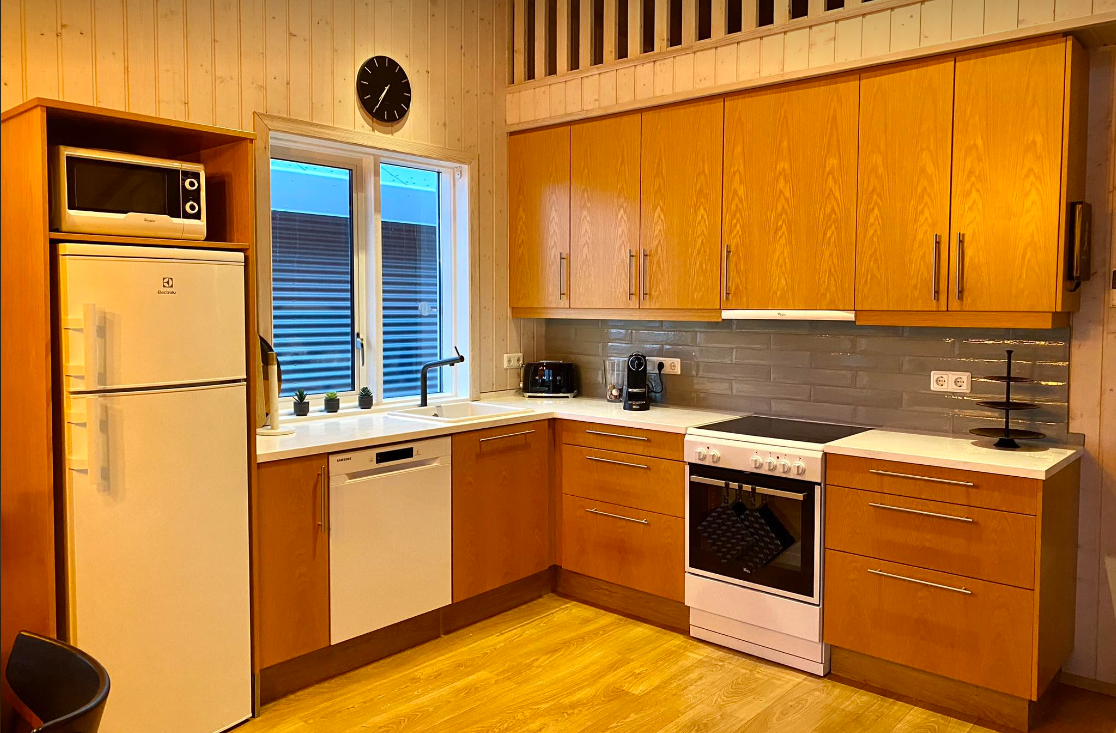 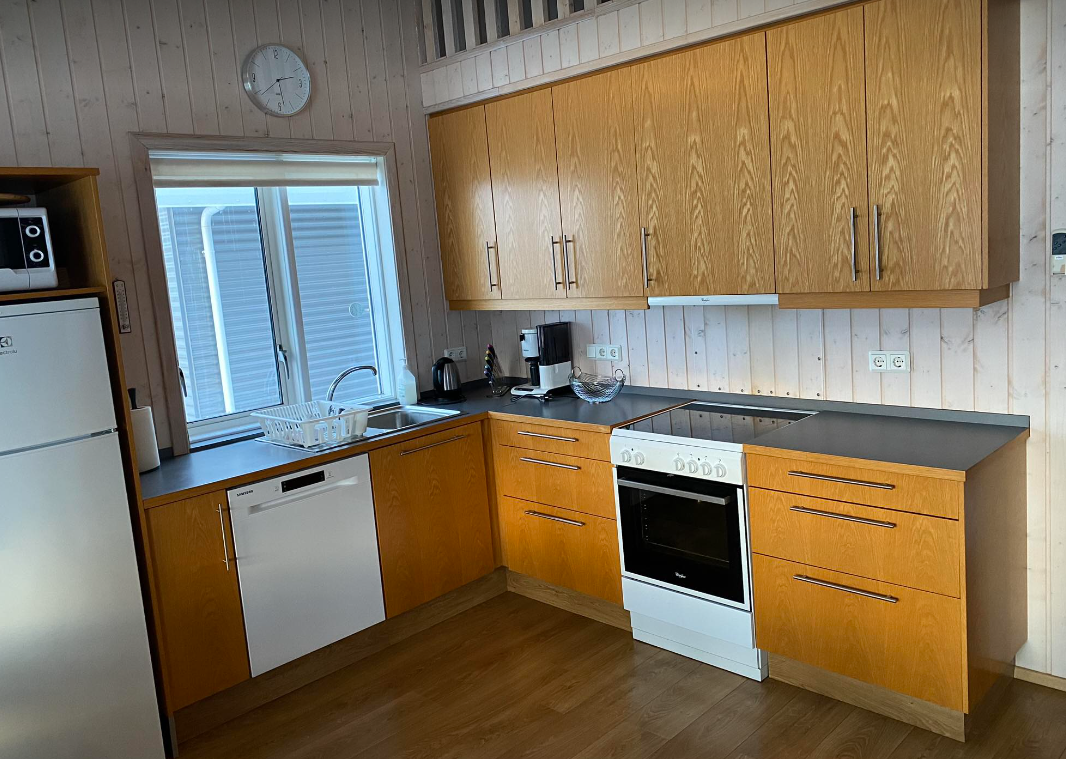 Lokastígur 3 – 
fyrir breytingar
Lokastígur 3 – 
eftir breytingar
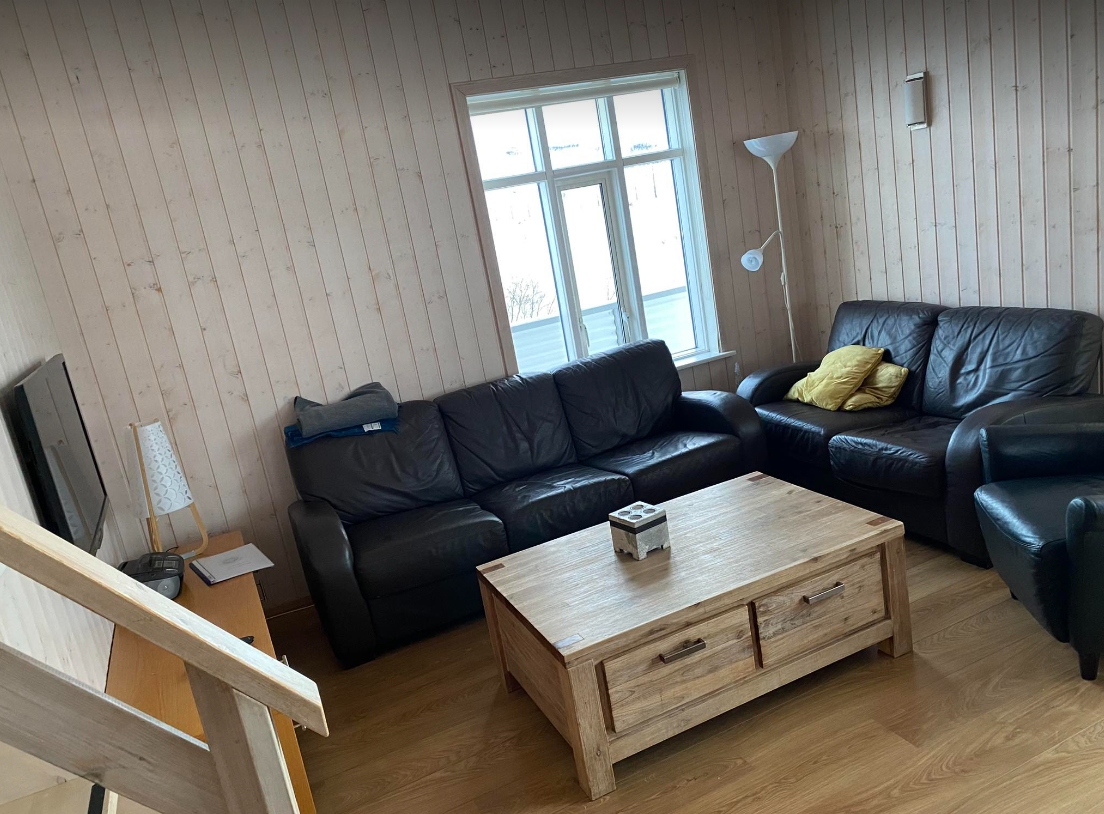 Lokastígur 3 – 
fyrir breytingar
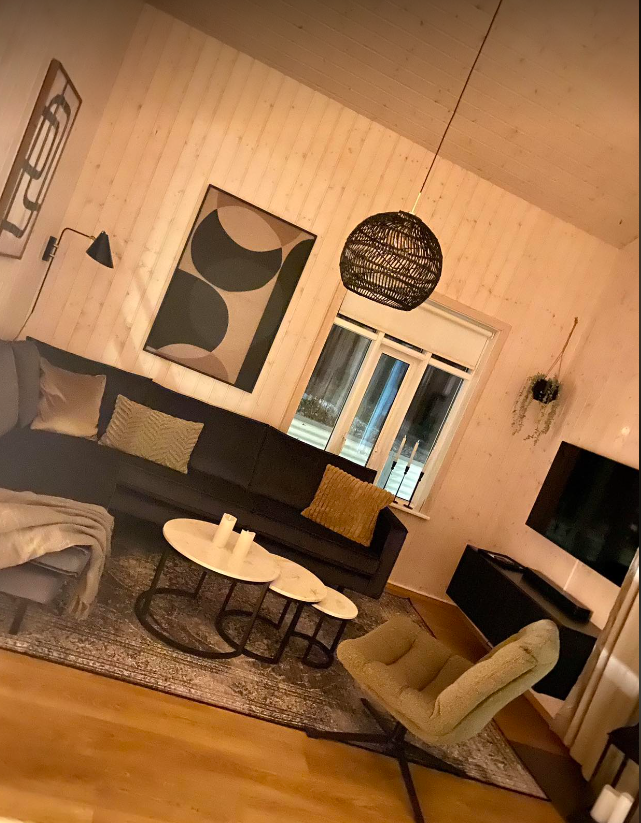 Lokastígur 3 – 
eftir breytingar
Lokastígur 3 – 
fyrir breytingar
Lokastígur 3 – 
eftir breytingar
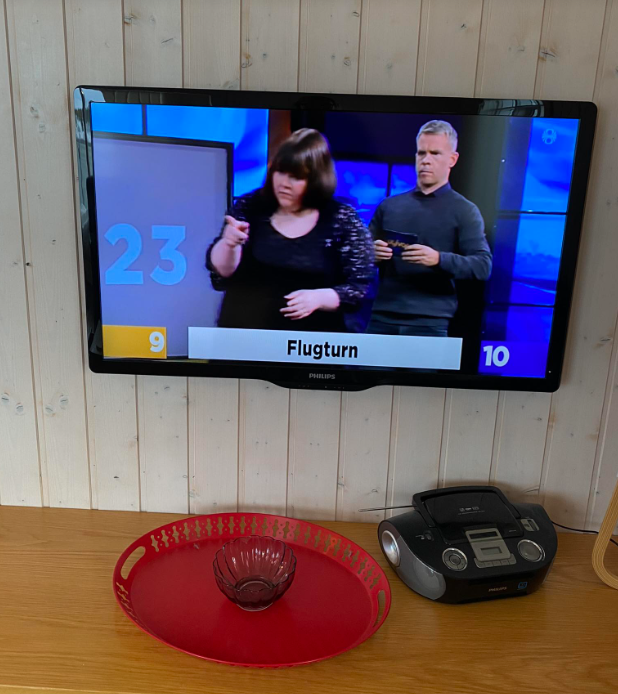 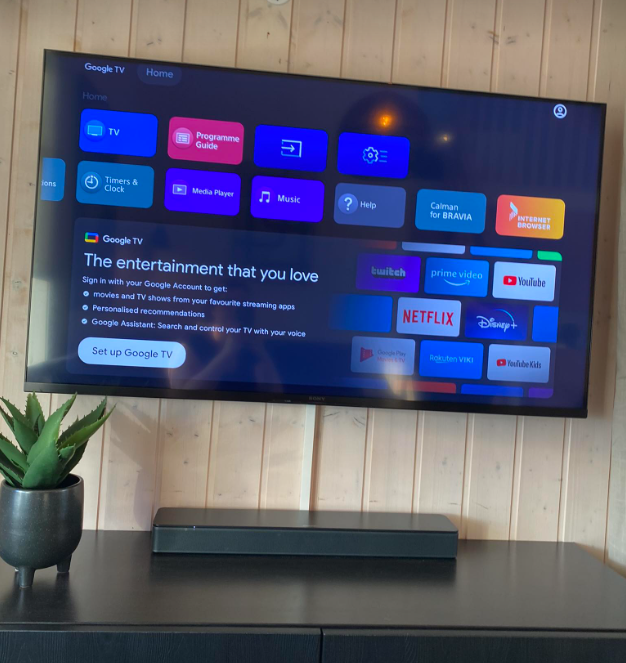 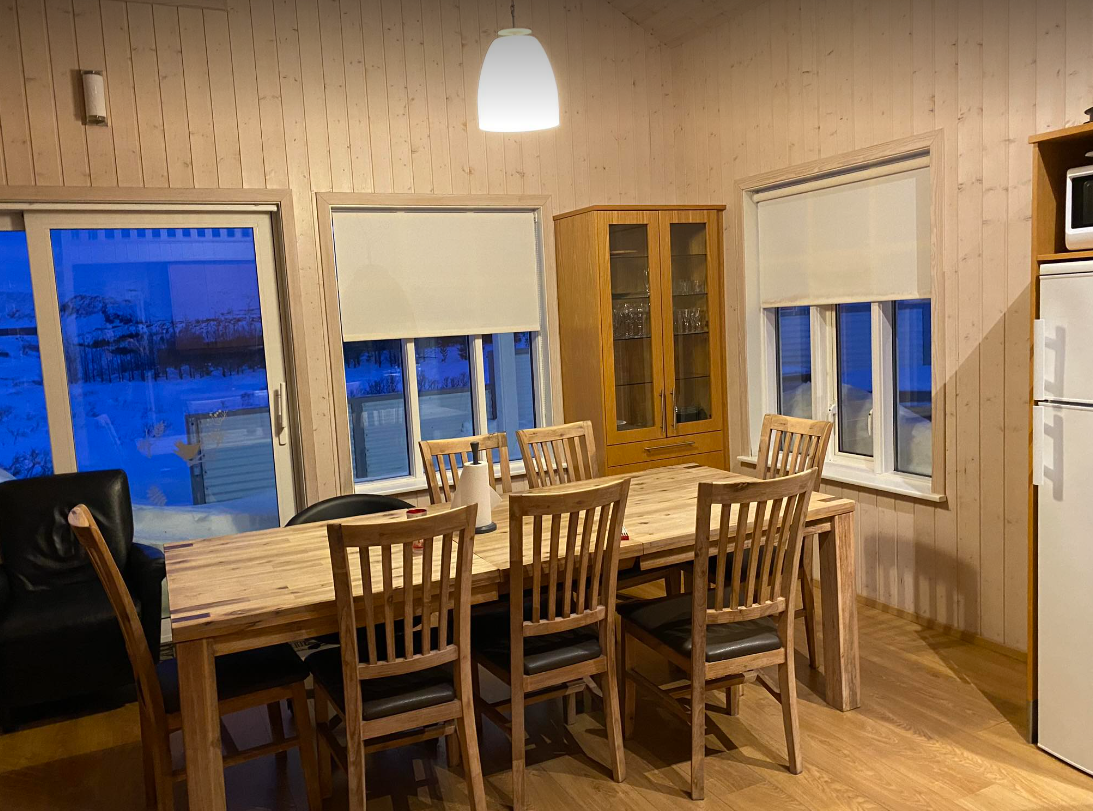 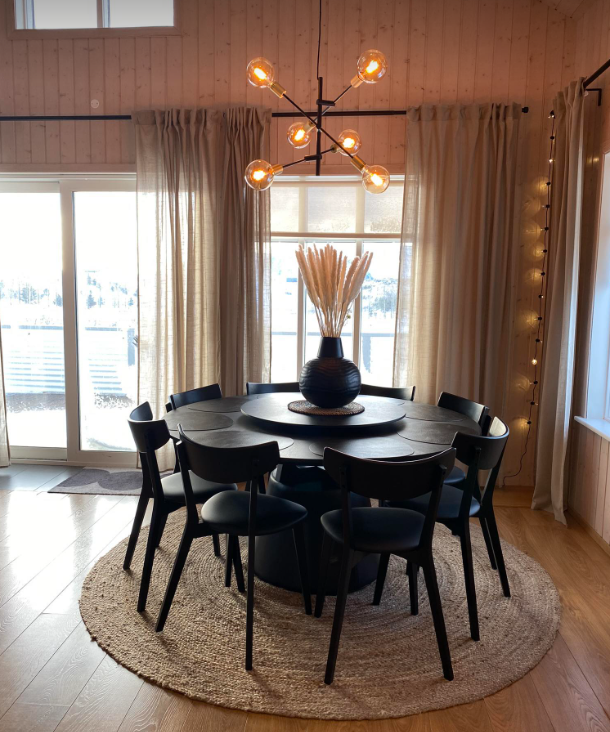 Lokastígur 3 – 
fyrir breytingar
Lokastígur 3 – 
eftir breytingar
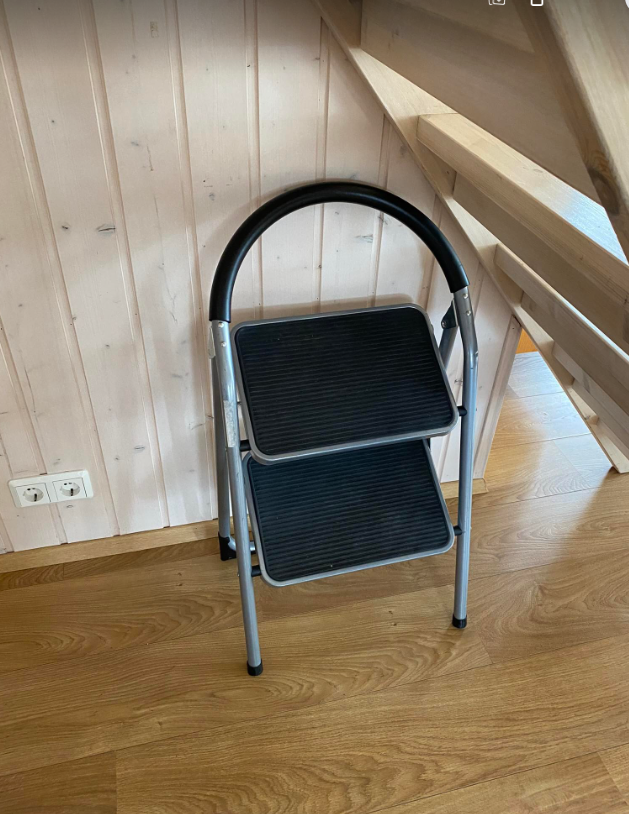 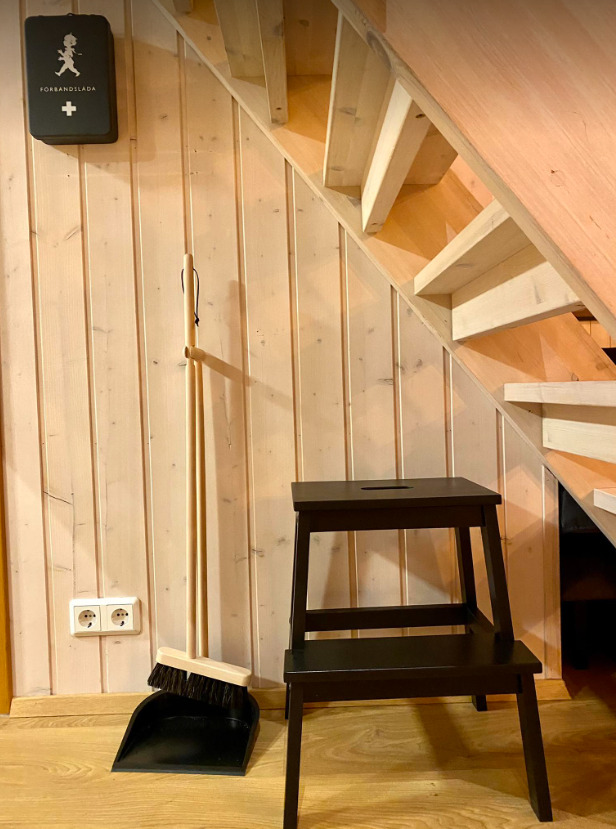 Lokastígur 3 – 
fyrir breytingar
Lokastígur 3 – 
eftir breytingar
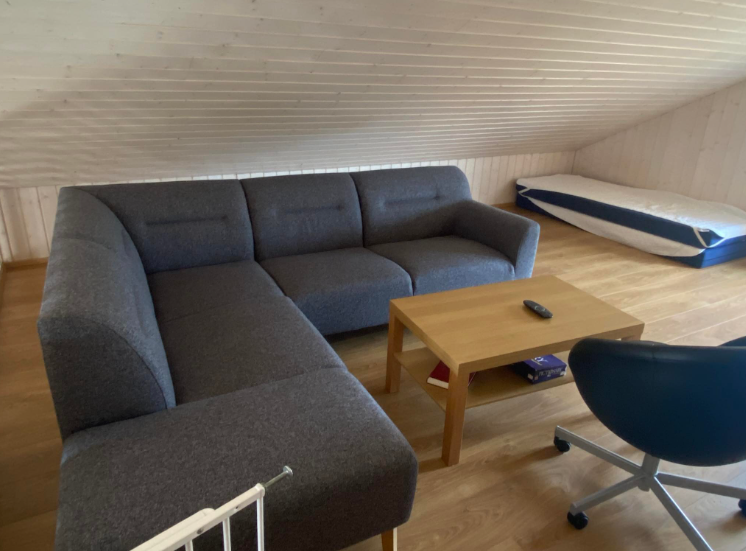 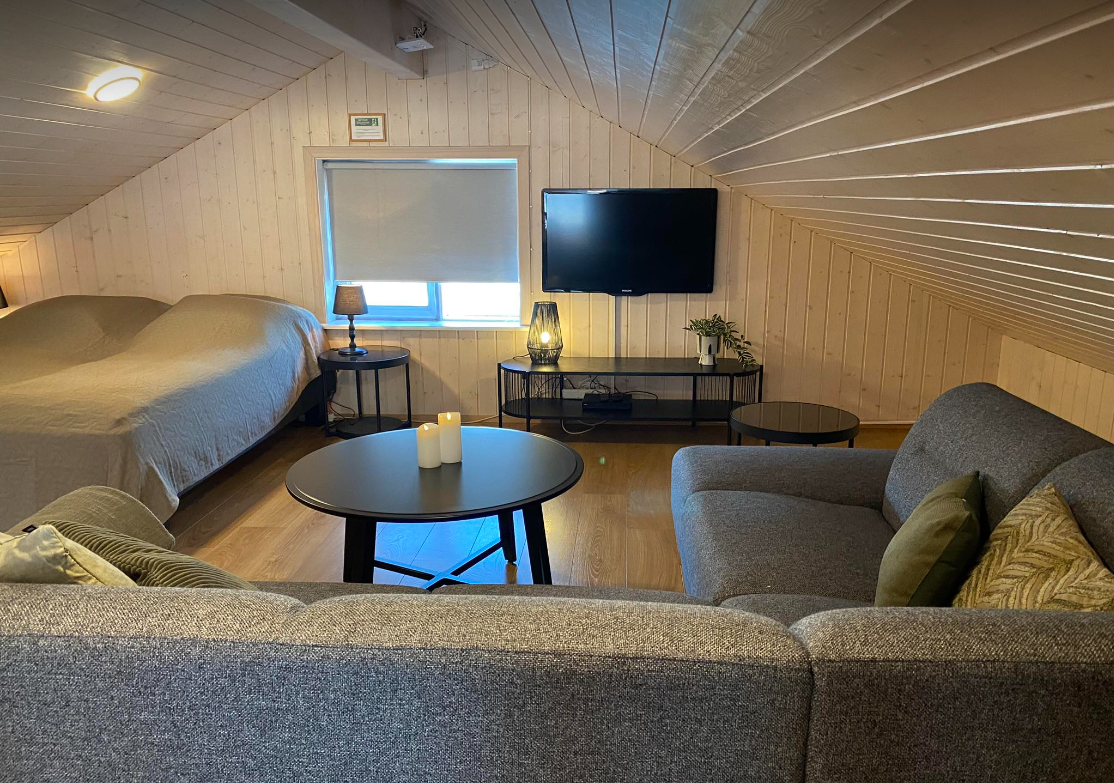 Lokastígur 3 – 
eftir breytingar
Lokastígur 3 – 
fyrir breytingar
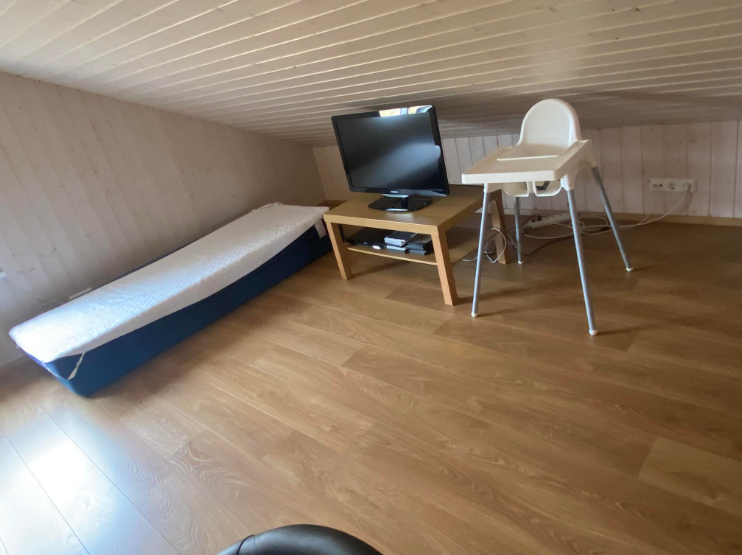 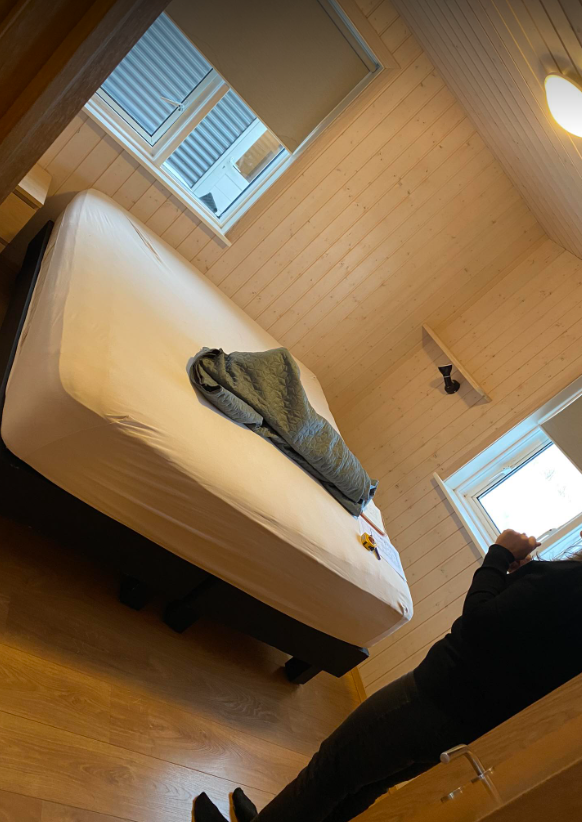 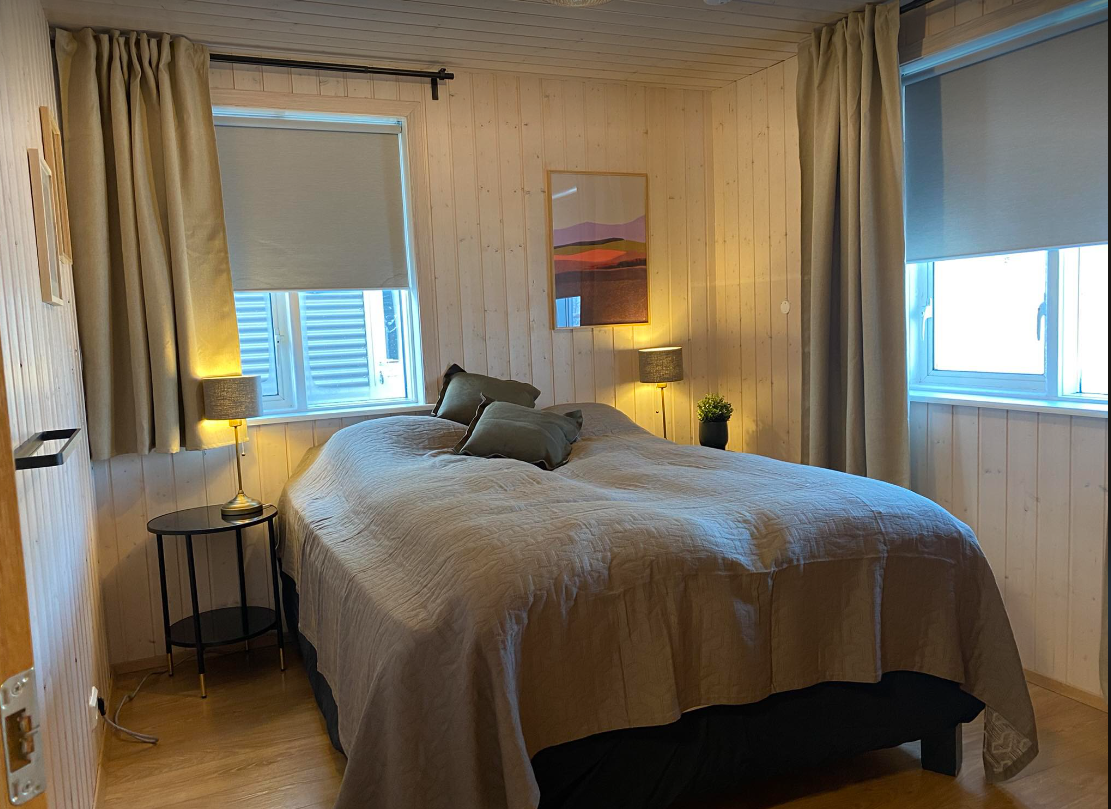 Lokastígur 3 – 
eftir breytingar
Lokastígur 3 – 
fyrir breytingar
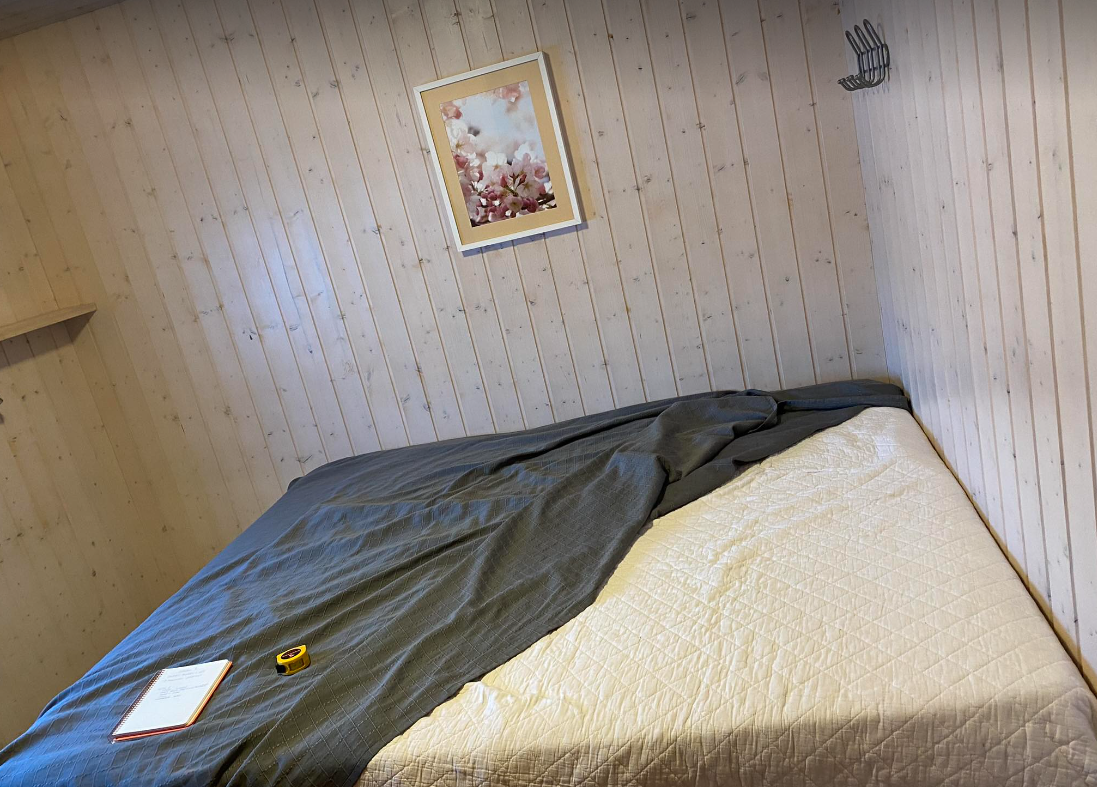 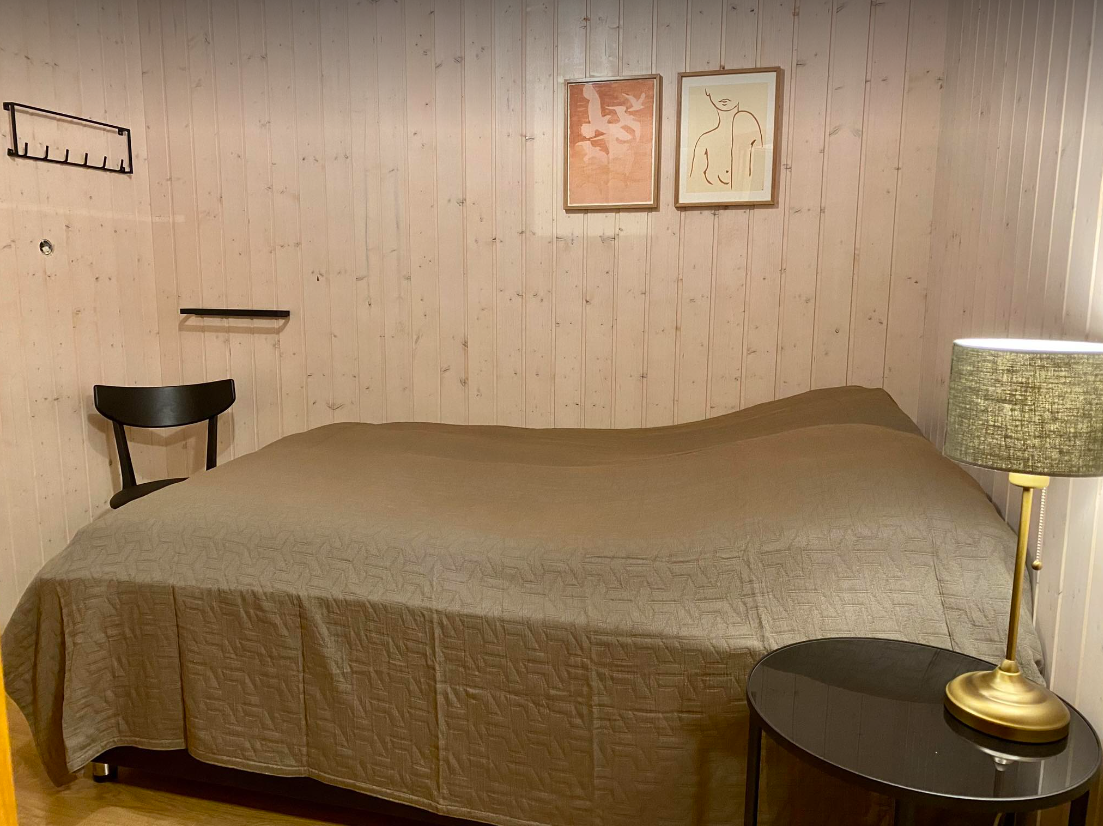 Lokastígur 3 – 
fyrir breytingar
Lokastígur 3 – 
eftir breytingar
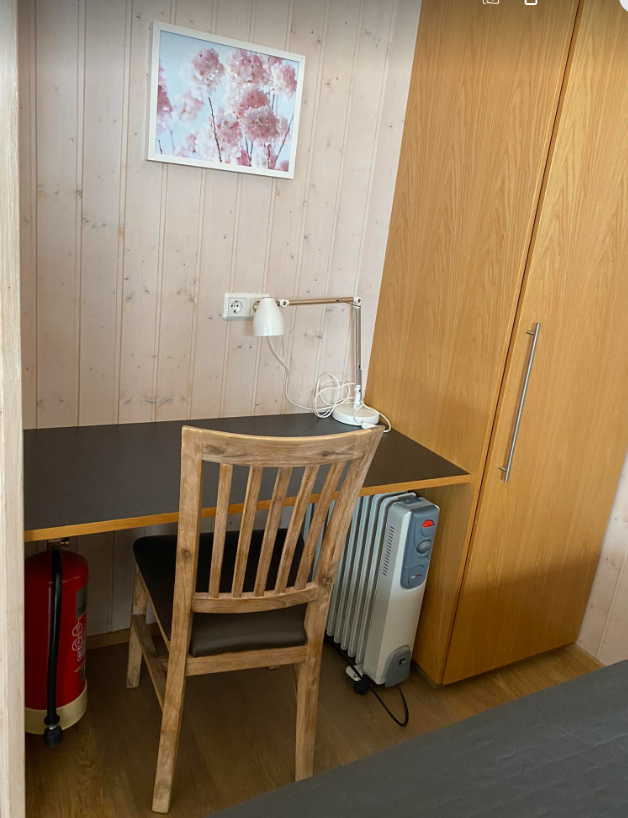 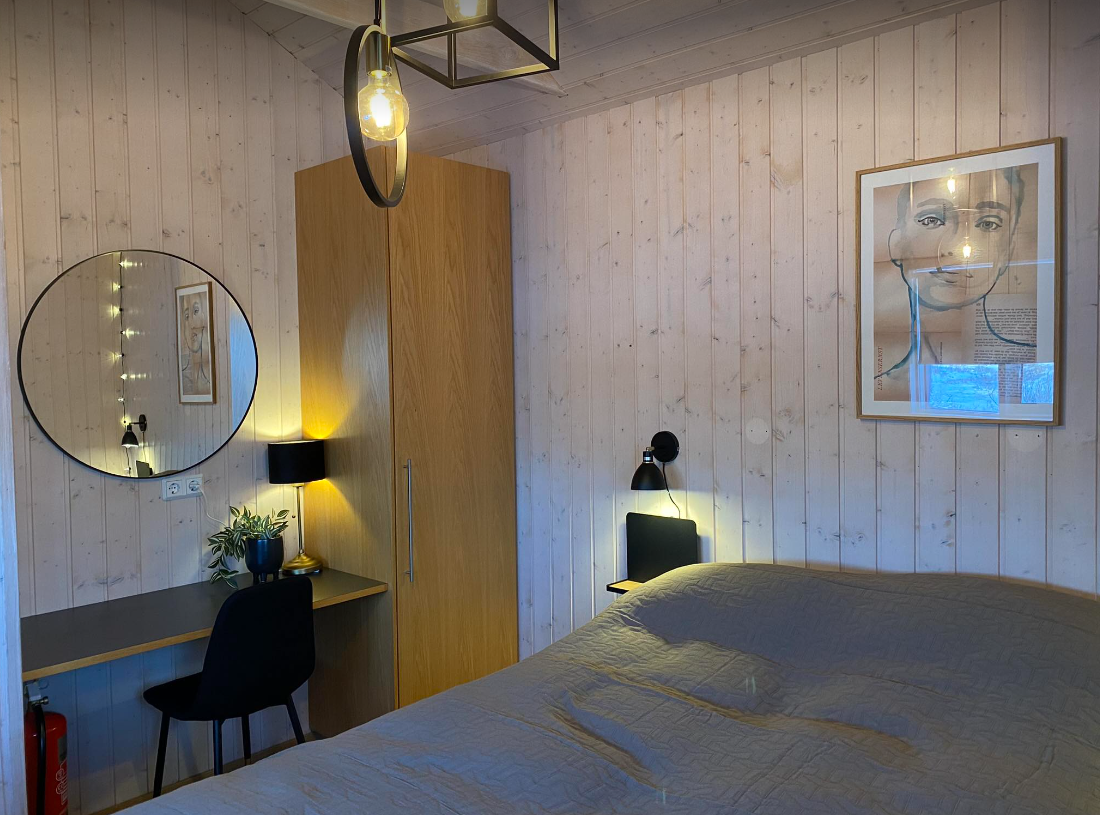 Lokastígur 3 – 
eftir breytingar
Lokastígur 3 – 
fyrir breytingar
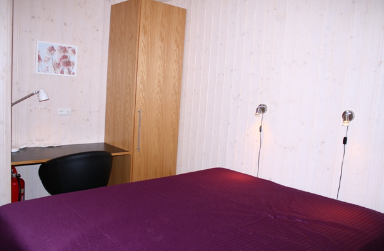 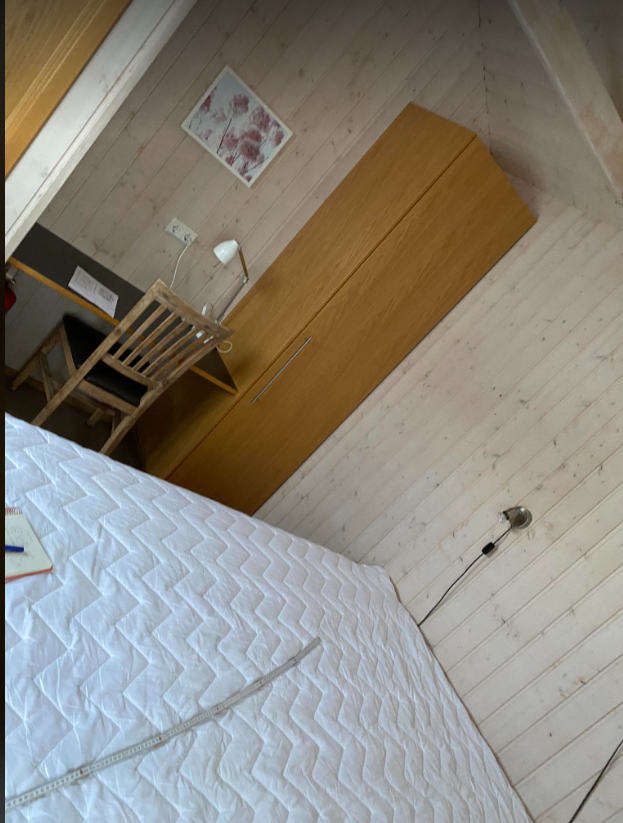 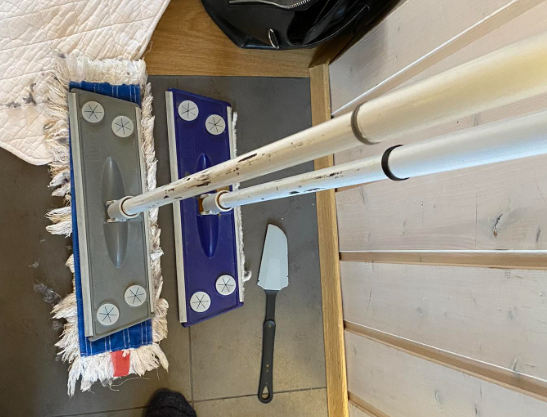 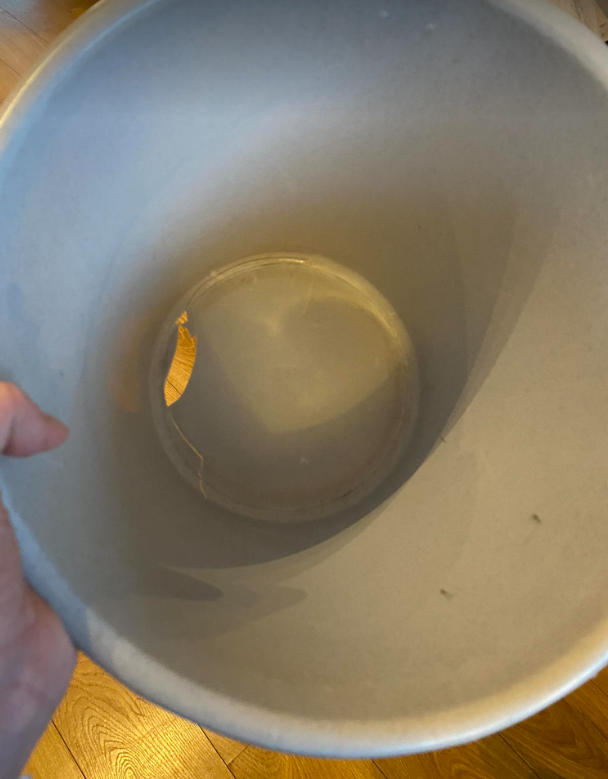 Ónýt ræsti áhöld
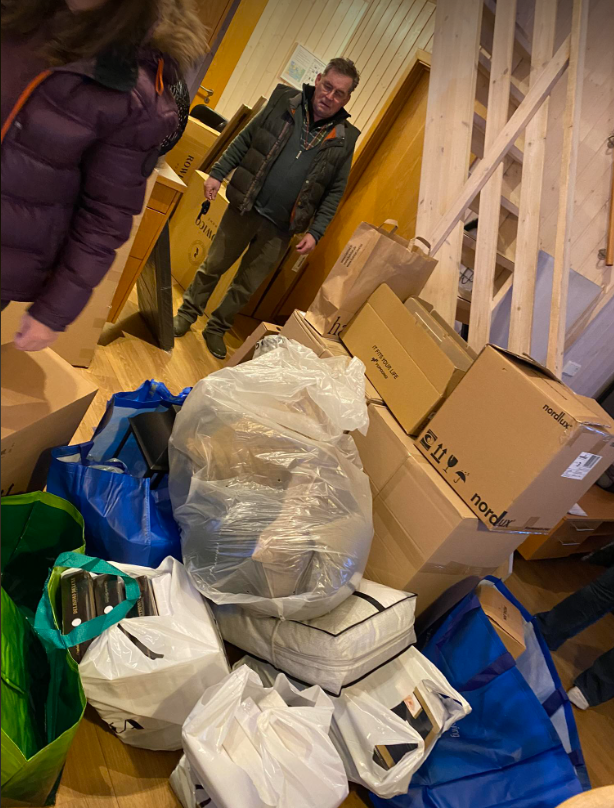 Lokastígur 3 – mikil vinna á bak við endurbætur, margar verslunarferðir, fullir bílar af nýjum búnaði, rusli og endalaust verið að skrúfa hluti saman ;)
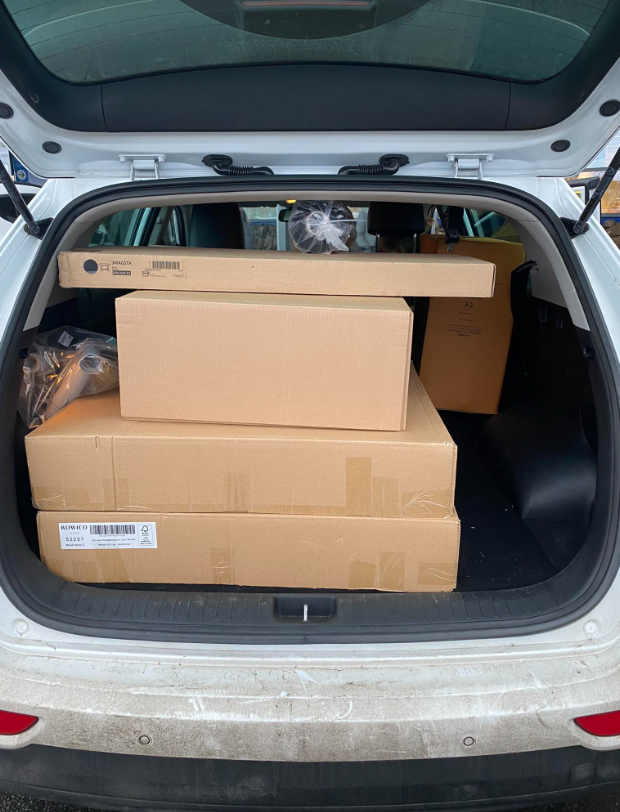 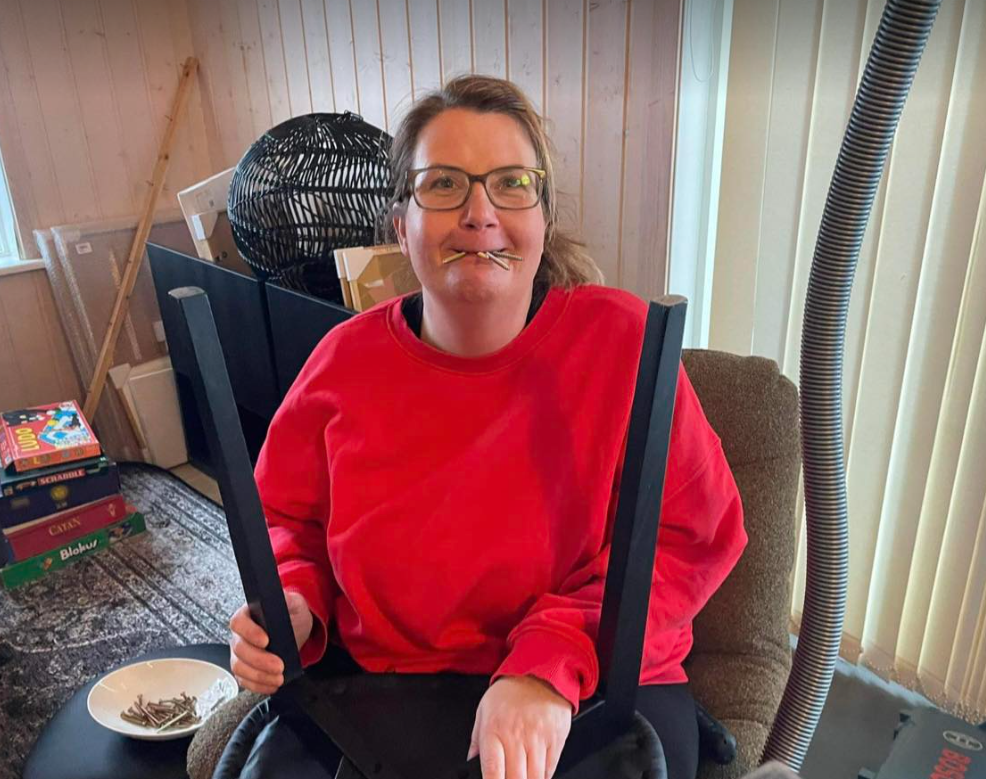 Skrúfa, skrúfa
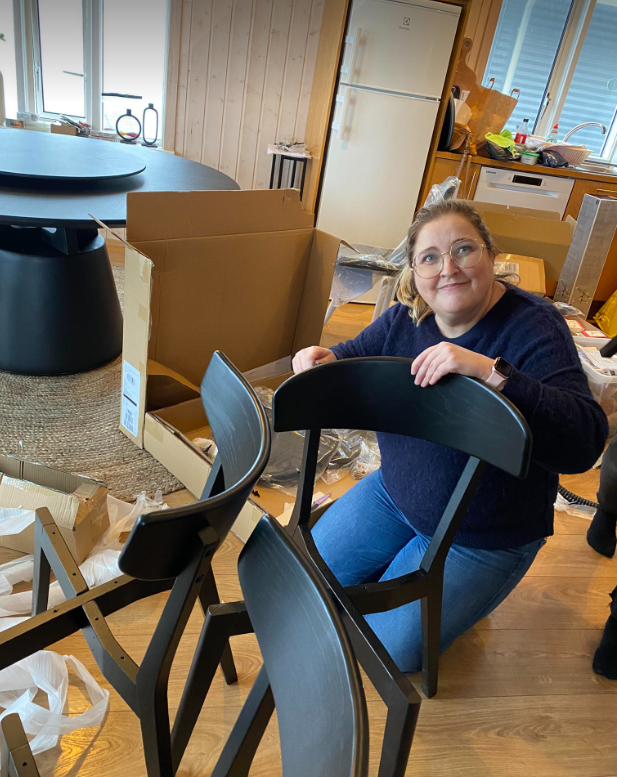 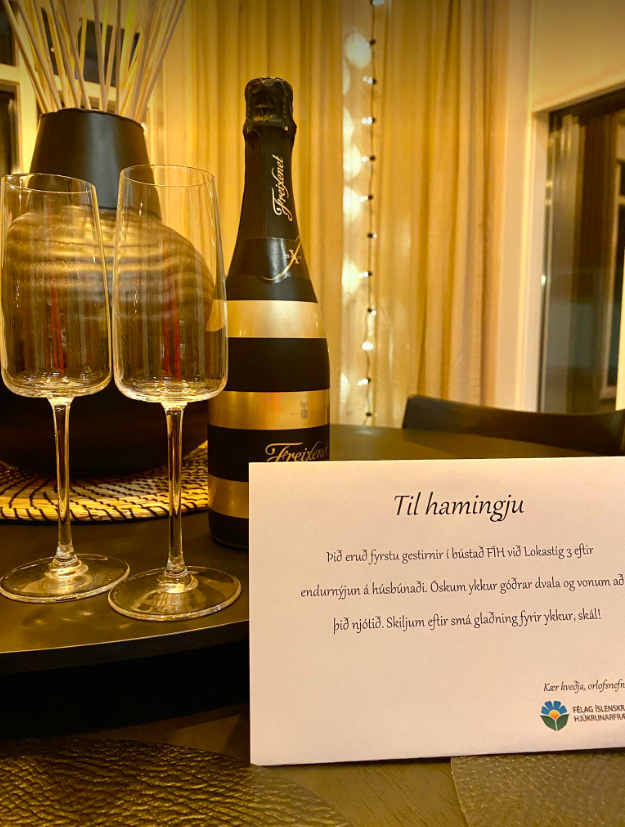 Freyðivín og skilaboð frá orlofsnefnd beið fyrstu gesta í Lokastíg 3 eftir endurbætur
Lokastígur 4
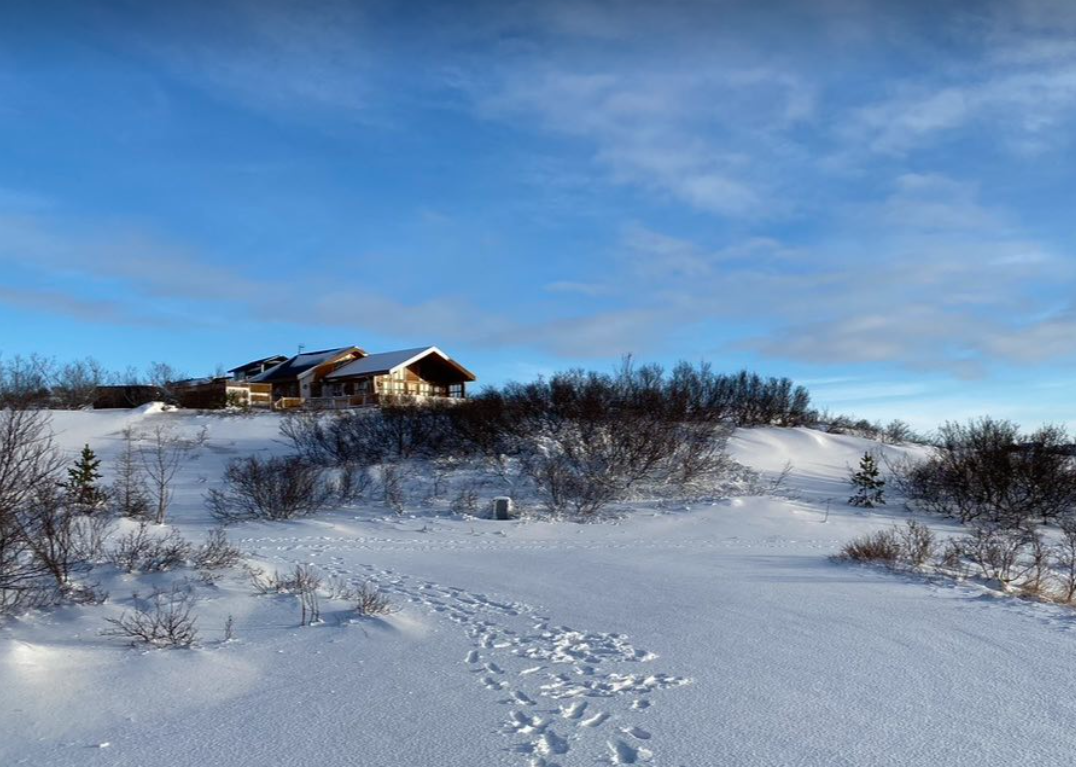 Rakaskemmd í geymslu/sturtu herbergi. Farið í lagfæringar í febrúar/mars
Þurfti að skipta um gólfefni og panel út af rakaskemmdum
Í rýminu var sturta og þvottahúsvaskur. Þar var hvorki handlaug né salerni. Þetta er rýmið sem er gengið í gegnum til að fara út í heita pottinn. 
Rýmið er stórt og því ákveðið að bæta við salerni, handlaug og þvottavél.
Í maí settum við nýjan beini (router,) sjónvarp og hljóðstöng. Einnig var pallurinn þrifinn og borið á hann fyrir sumarið
Eftir er að laga: Parket er ónýtt vegna vatnstjóns og það þarf að fara í endurbætur eldhúsinnréttingu og á húsbúnaði. Stefnt er að gera það í febrúar 2024
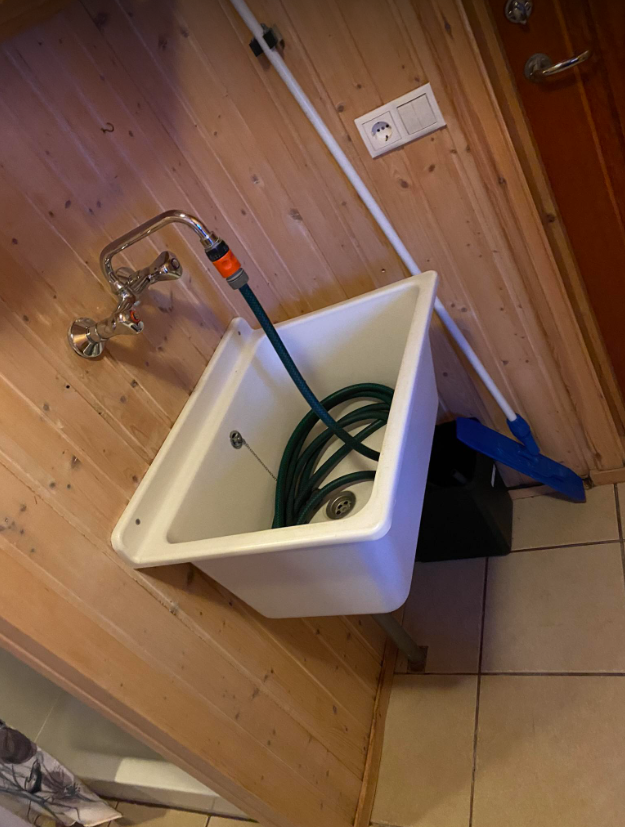 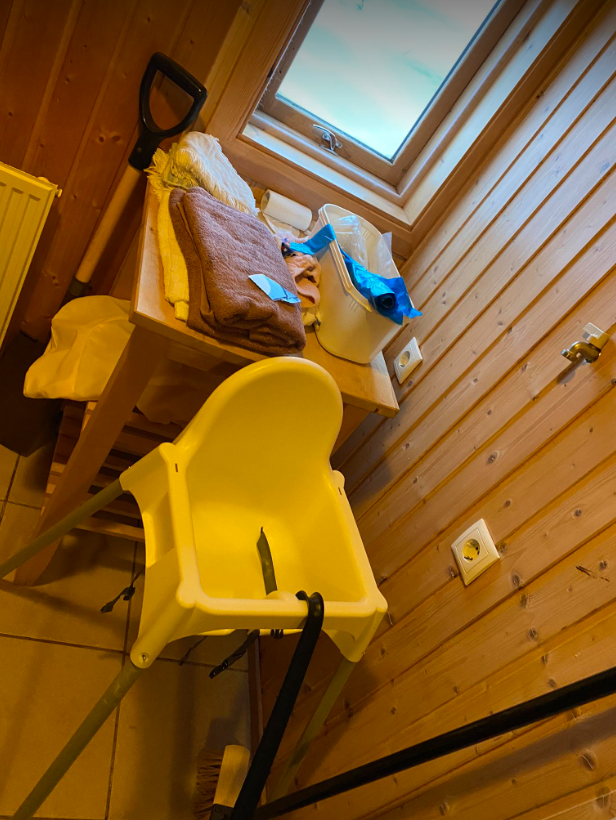 Restin af herberginu var notað sem geymsla fyrir allskonar dót
Lokastígur 4 – hér er gegnið út í heita pottinn
Hér var sturta með sturtuhengi og þar fyrir framan var rakaskemmd í flísum og panel
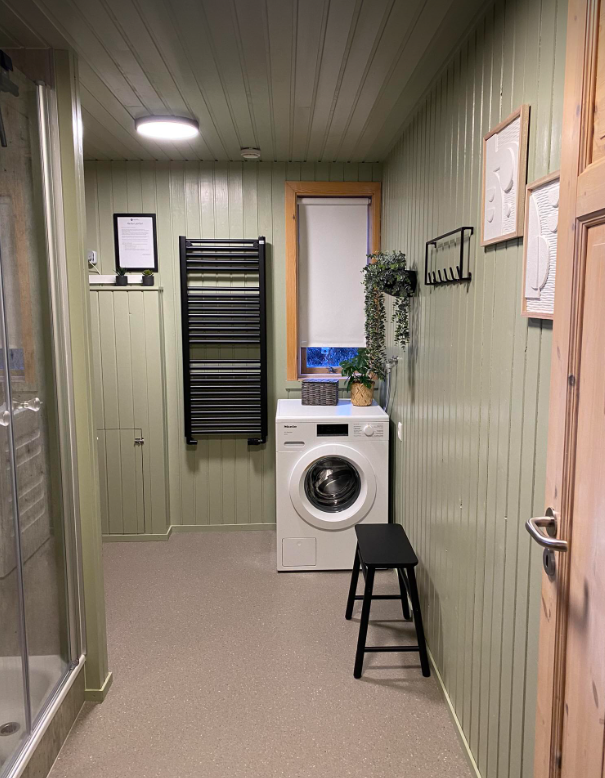 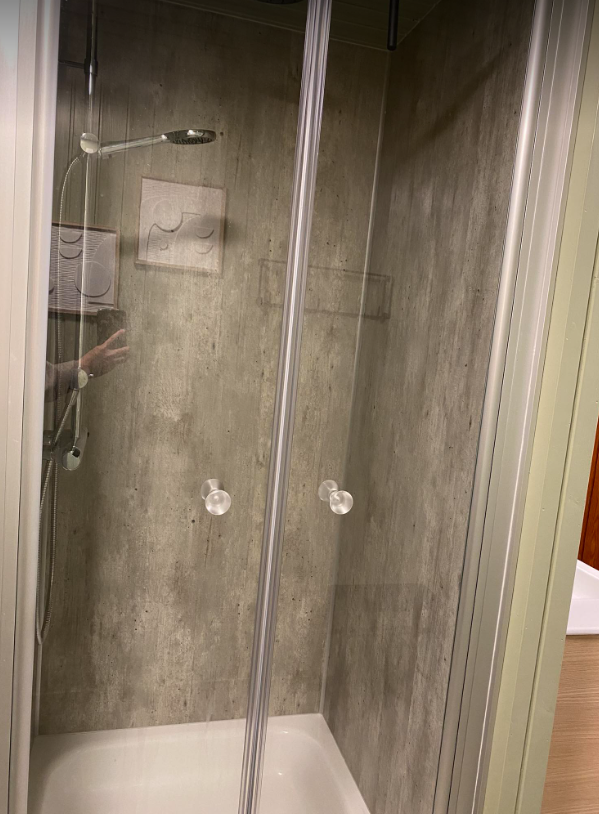 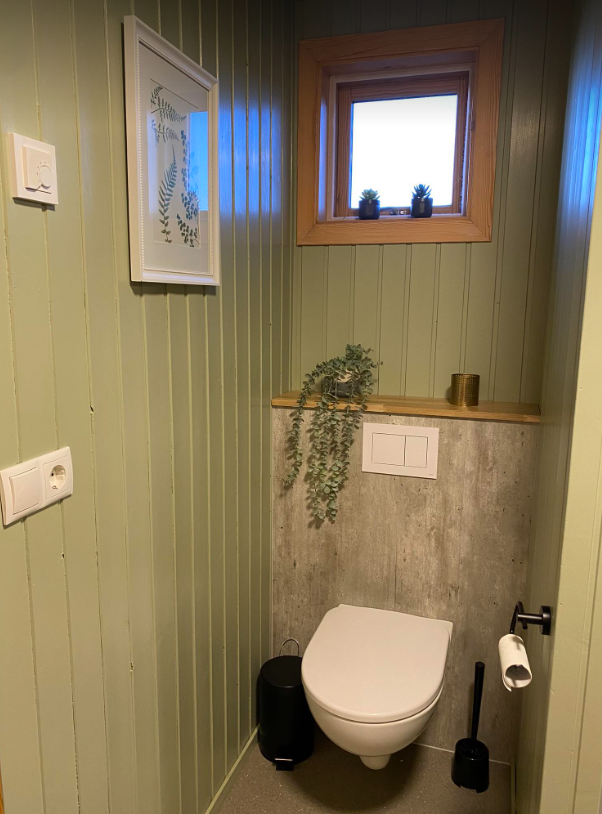 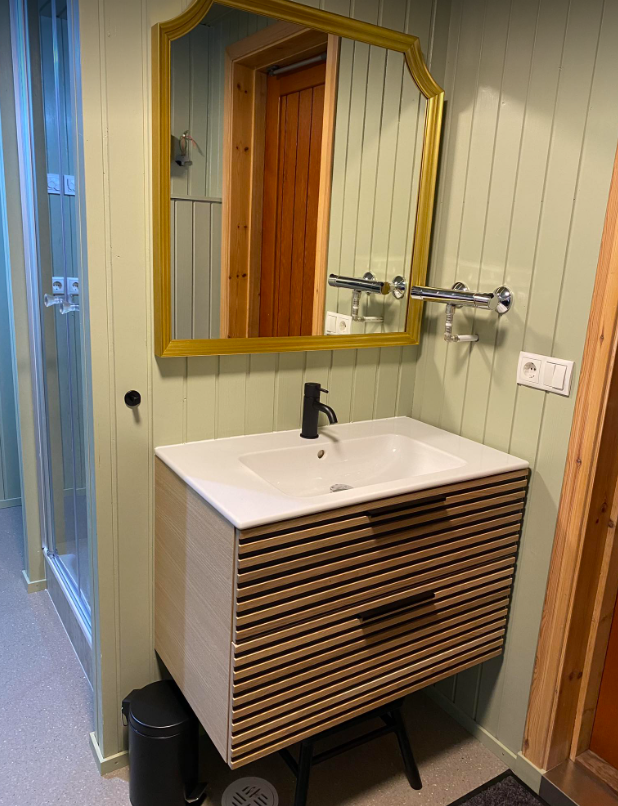 Lokastígur 4 – 
eftir breytingar
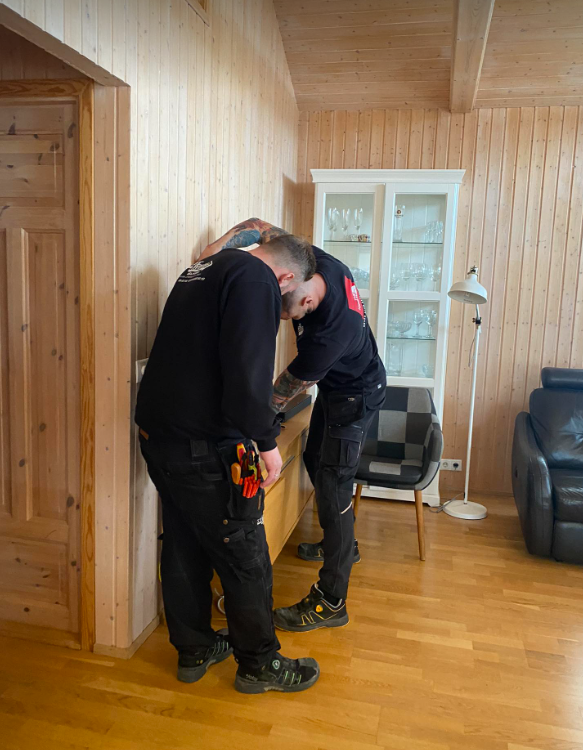 Lokastígur 4 –
Settum upp nýtt sjónvarp, nýjan beini (router) og hljóðstöng
Lokastígur 4 – 
Parket ónýtt eftir vatnstjón. Áætlað er að fara í framkvæmdir í upphafi árs 2024.
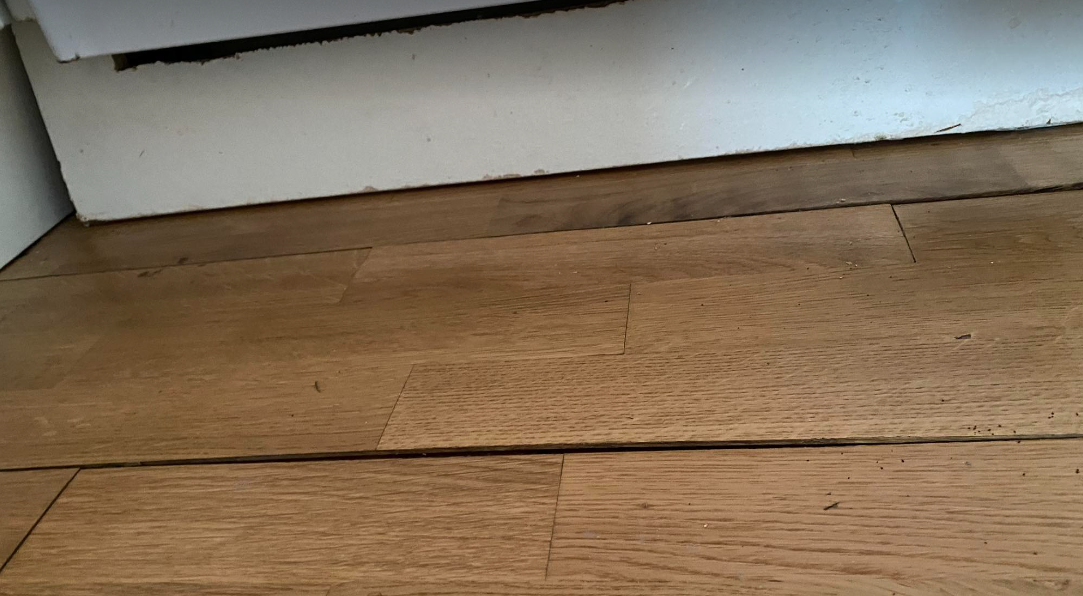 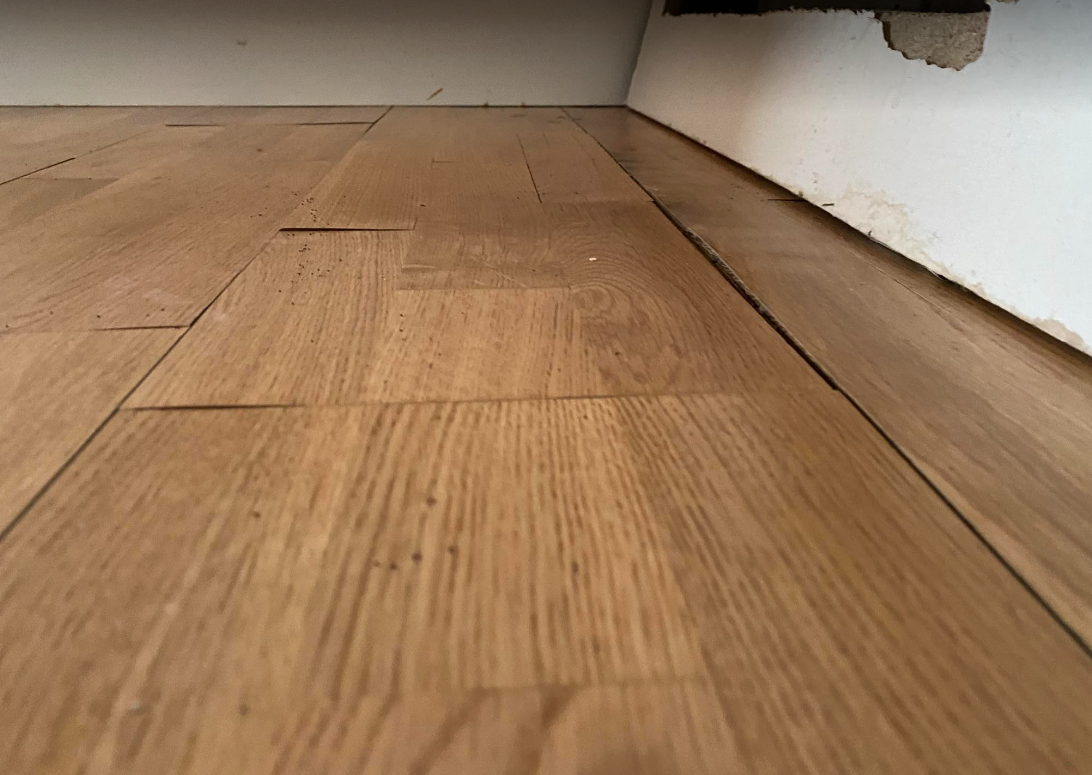 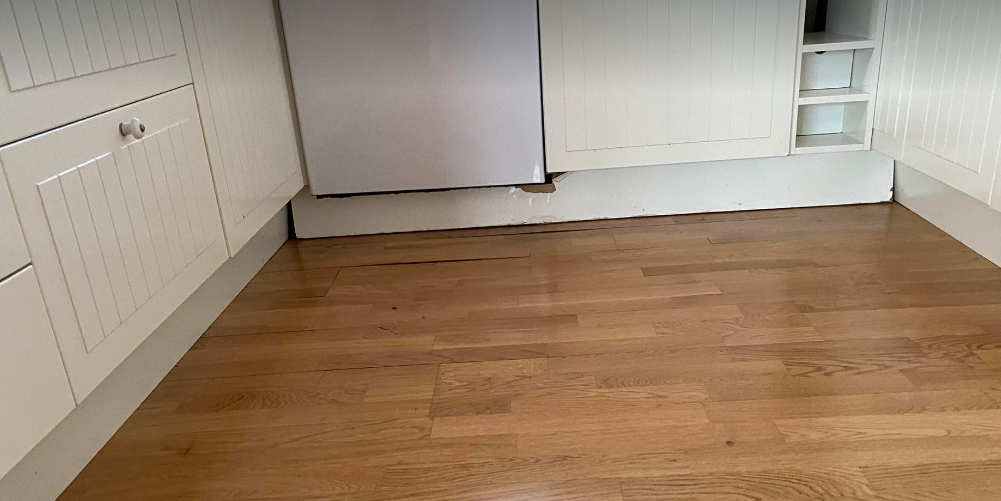 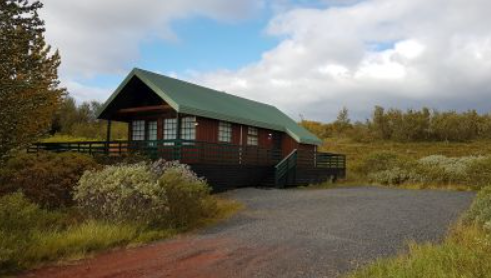 Úlfljótsvatn
Farið var í endurbætur á húsbúnaði
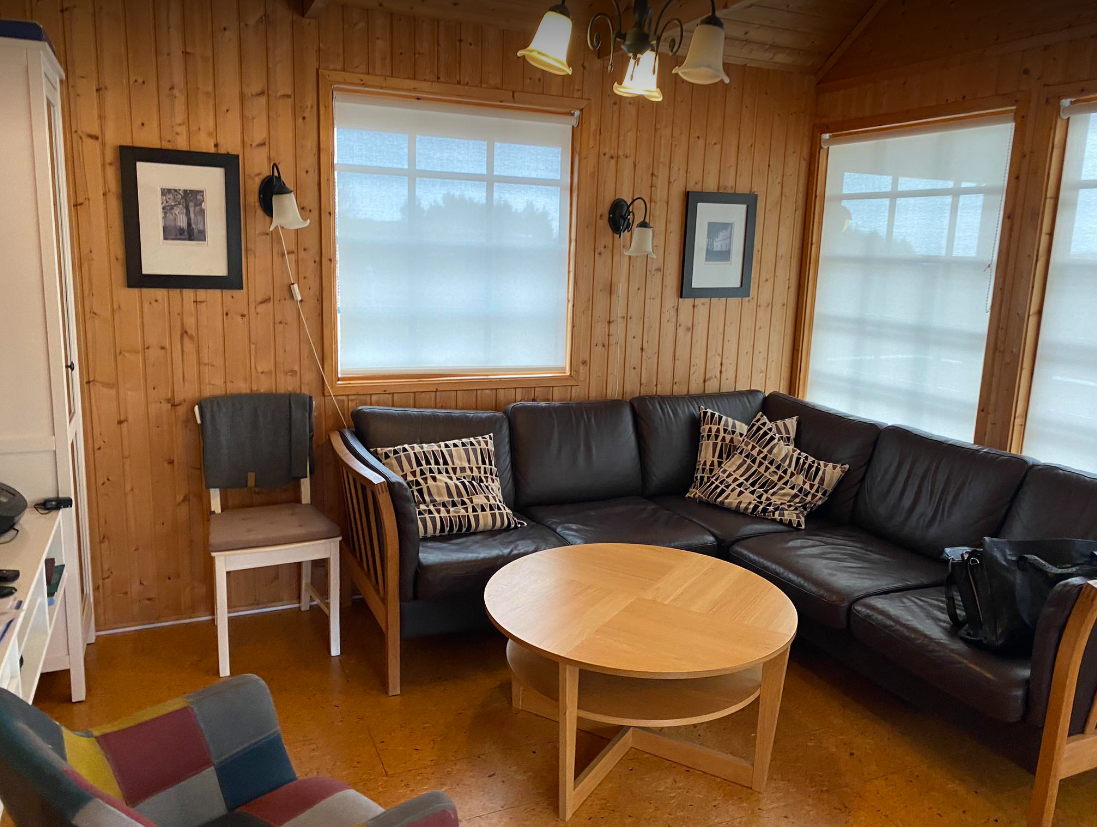 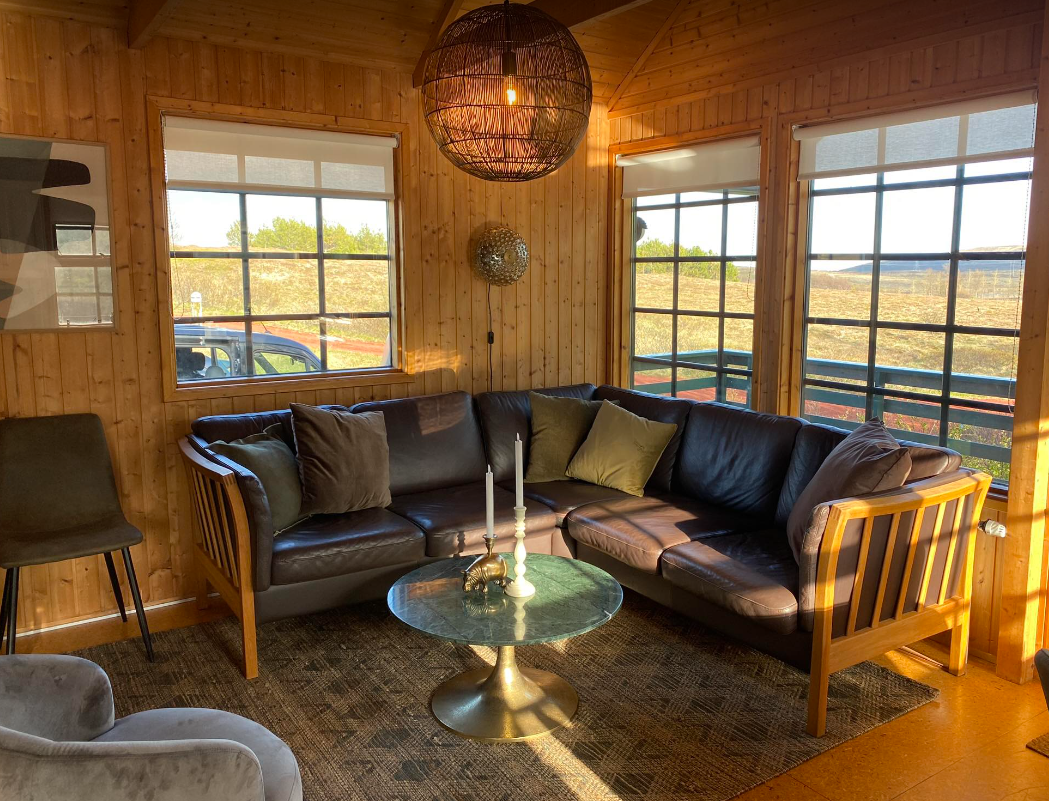 Úlfljótsvatn– 
fyrir breytingar
Úlfljótsvatn– 
eftir breytingar
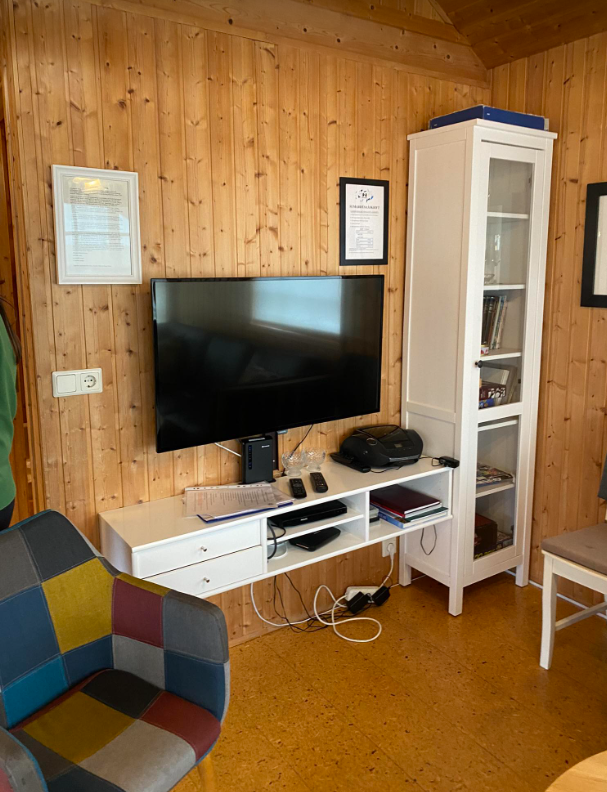 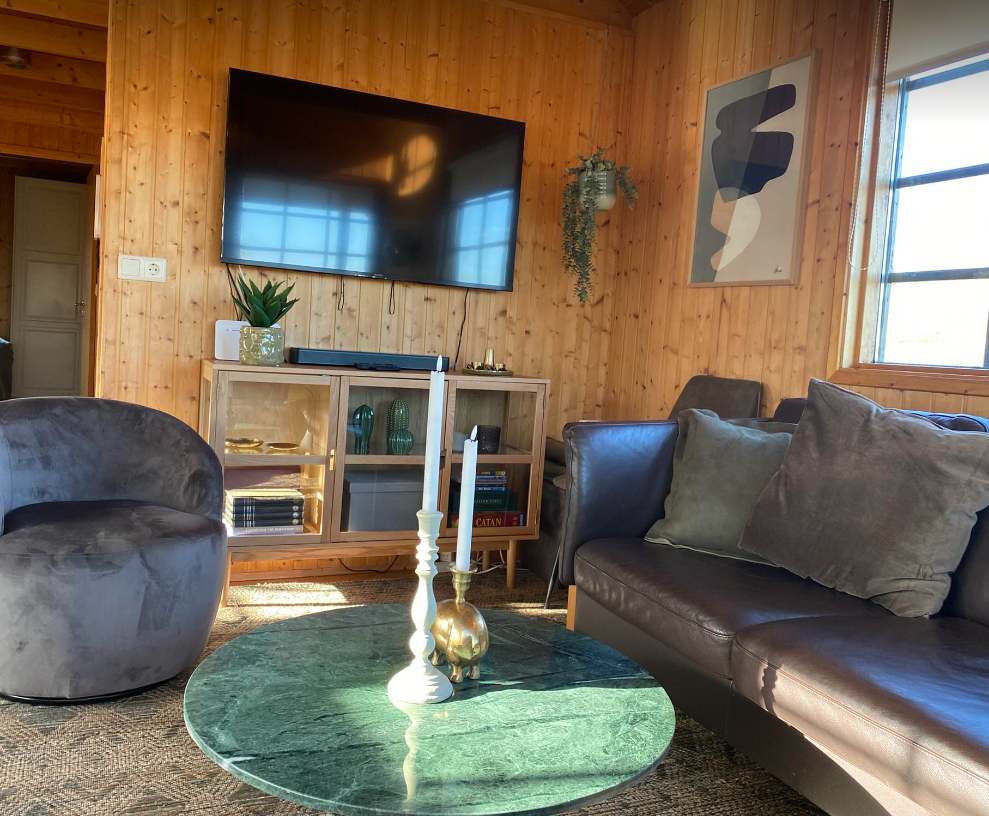 Úlfljótsvatn– 
fyrir breytingar
Úlfljótsvatn– 
eftir breytingar
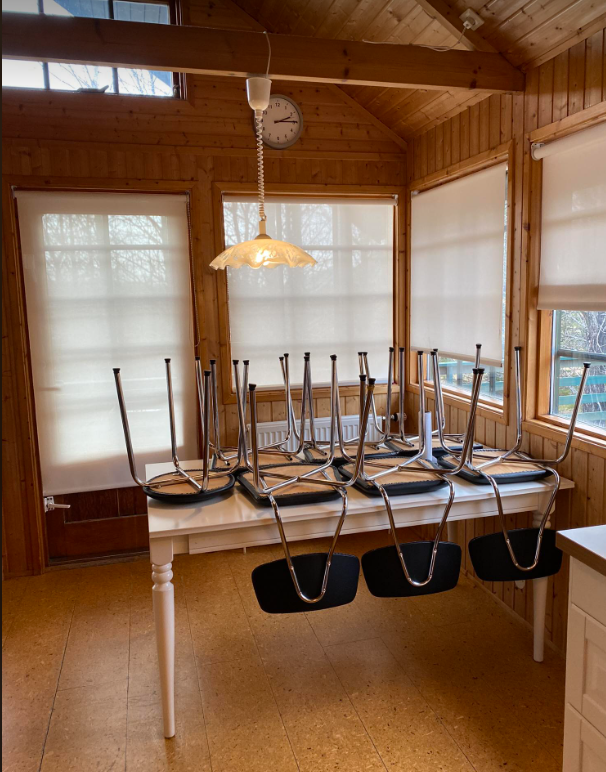 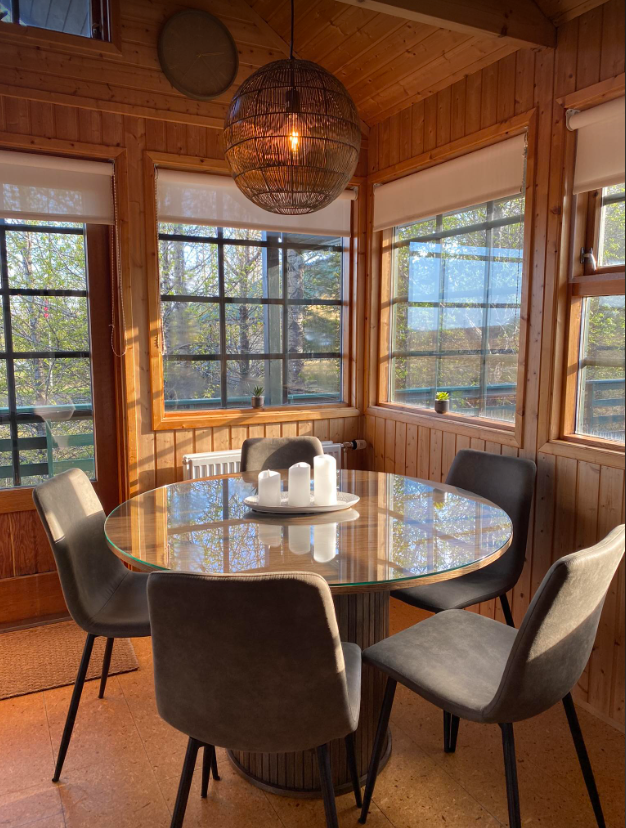 Úlfljótsvatn– 
eftir breytingar
Úlfljótsvatn– 
fyrir breytingar
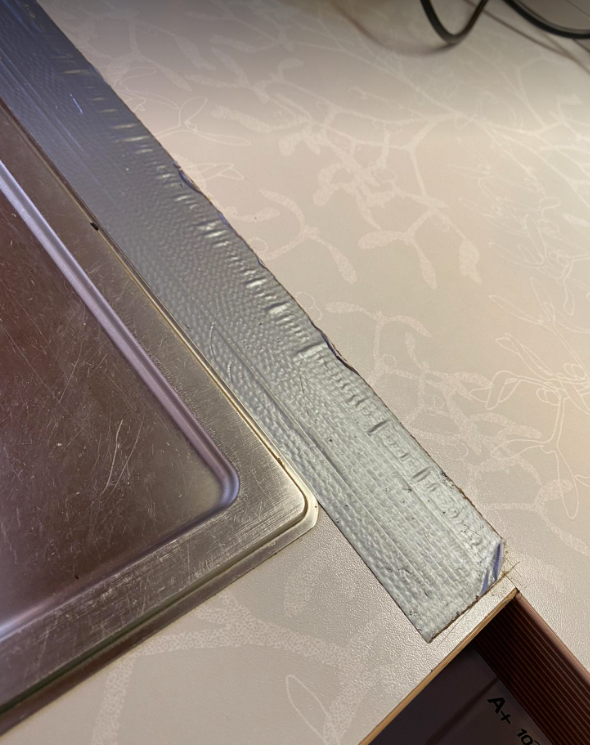 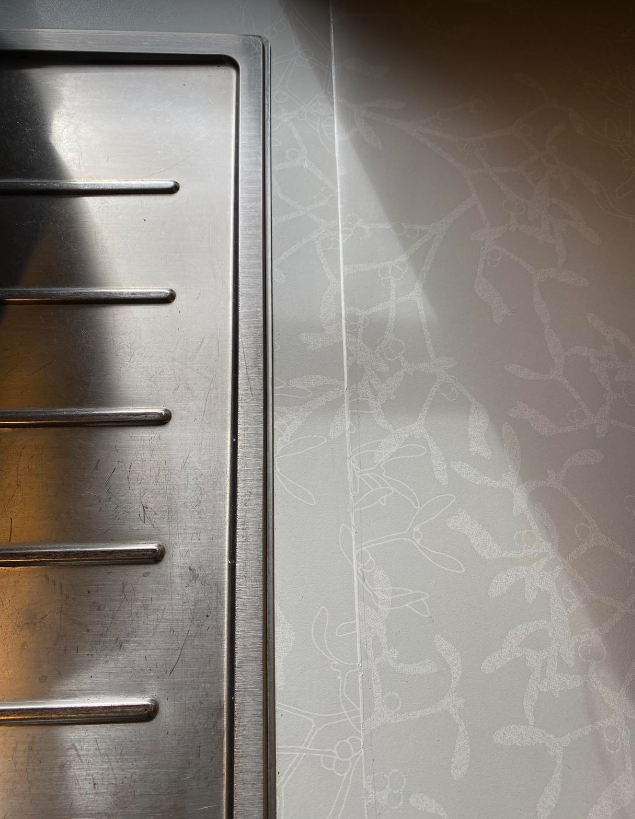 Búið var að setja límband yfir samskeyti á eldhúsborðplötu. Tókum límbandið af og settum akrýl kítti í samskeytin
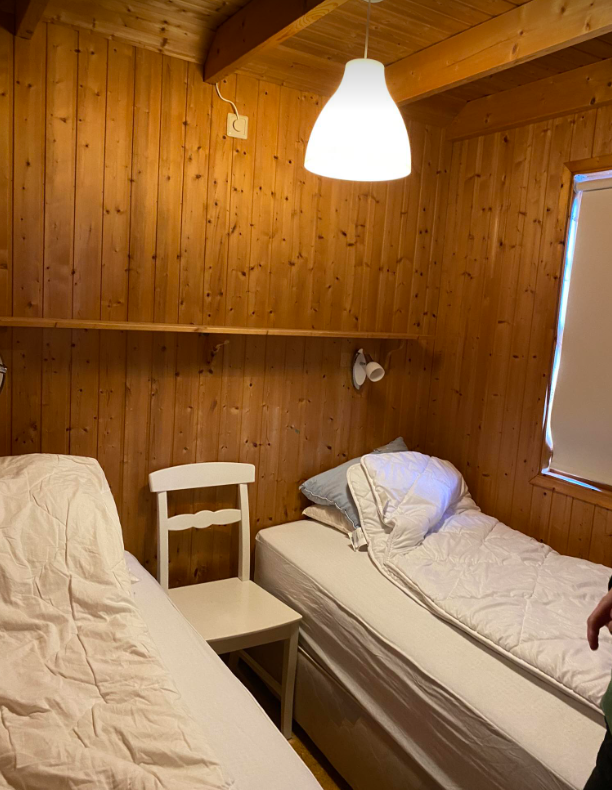 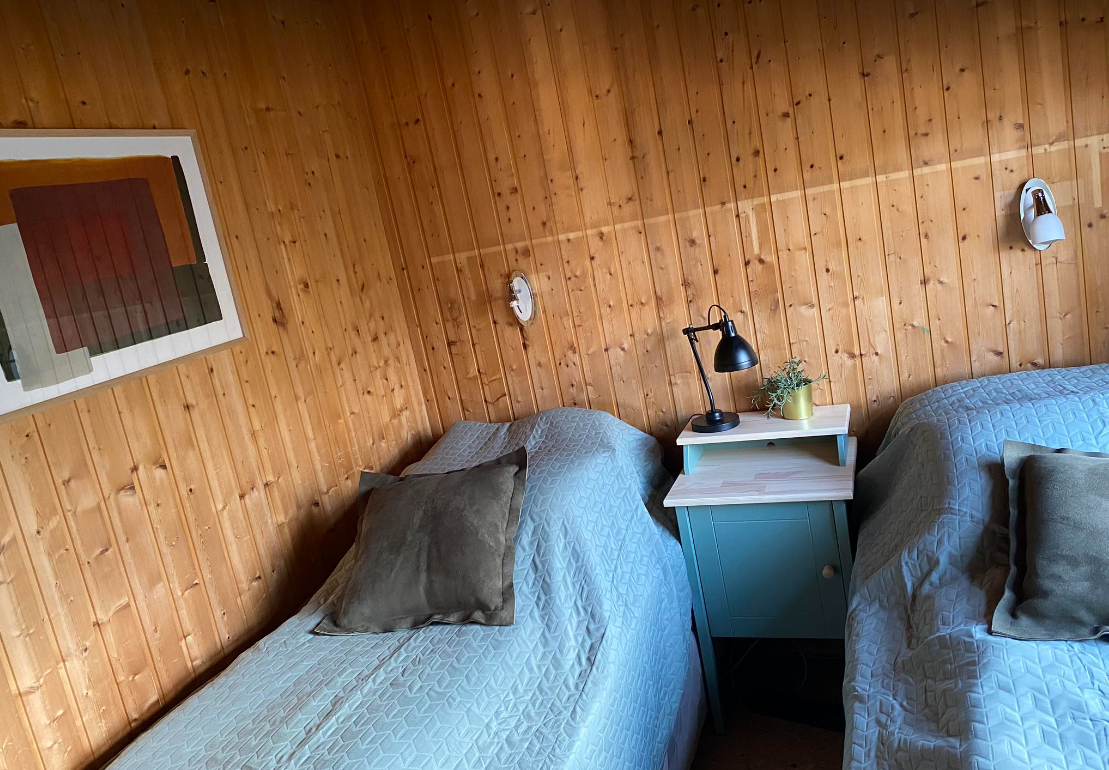 Úlfljótsvatn– 
eftir breytingar
Úlfljótsvatn– 
fyrir breytingar
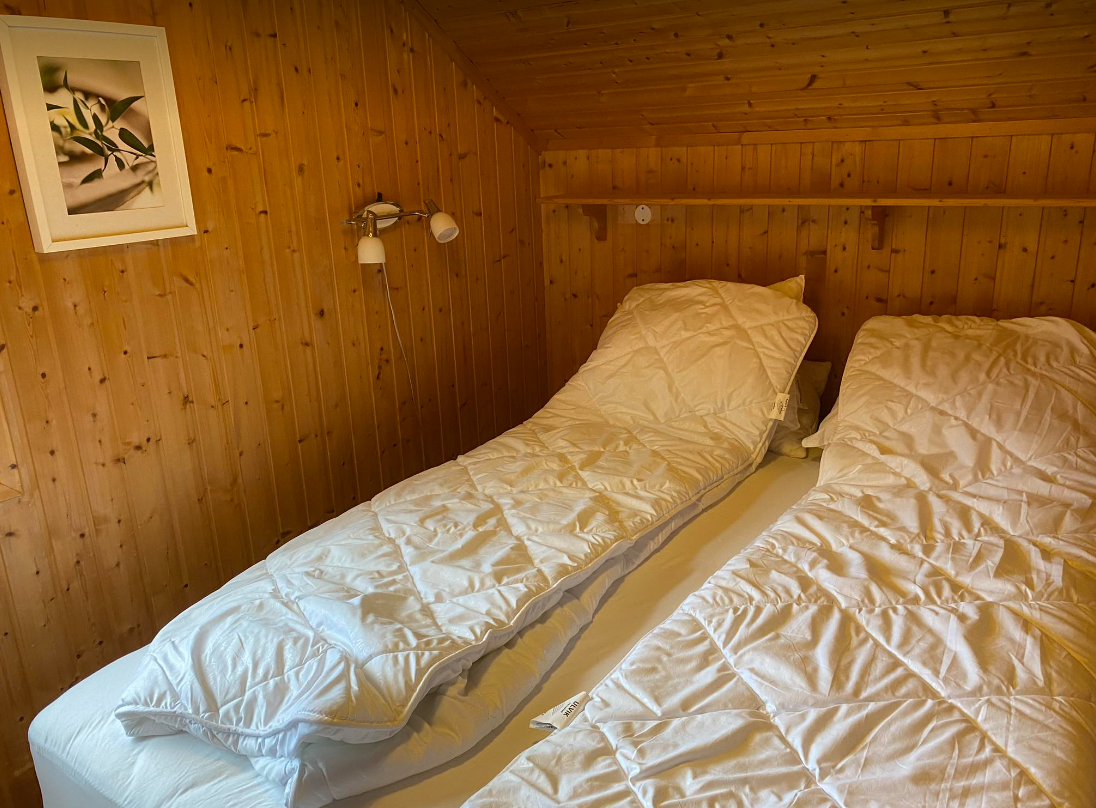 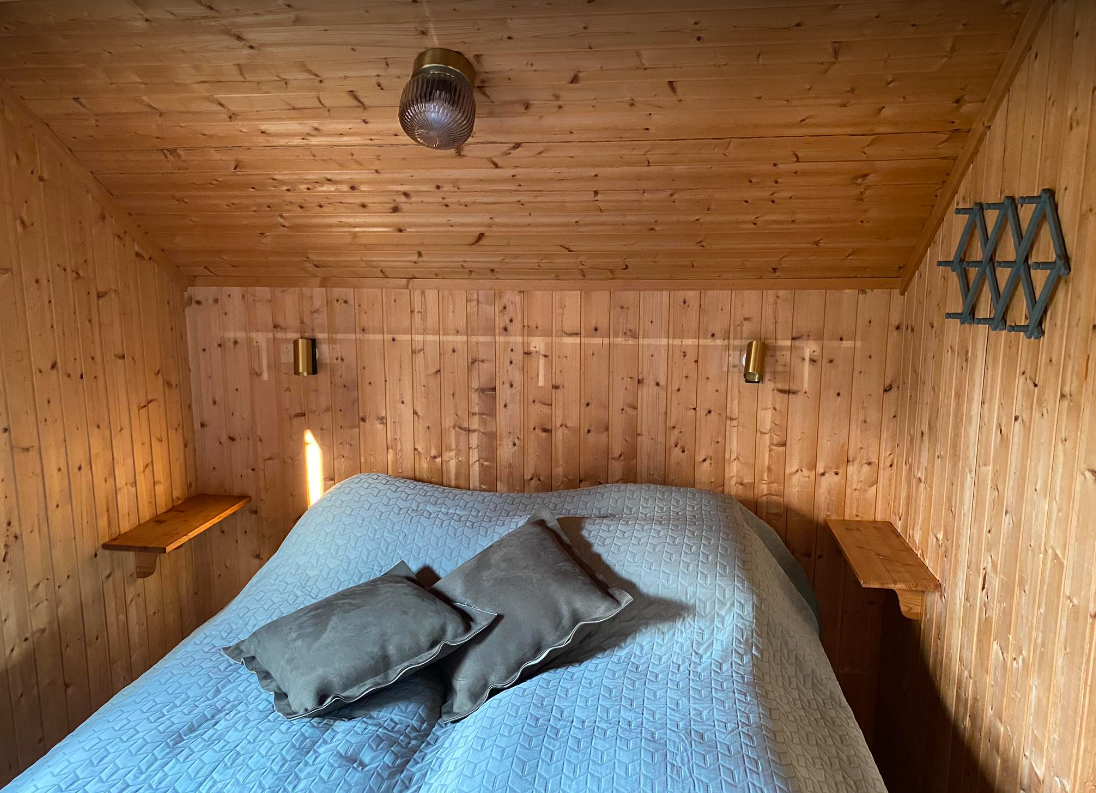 Úlfljótsvatn– 
eftir breytingar
Úlfljótsvatn– 
fyrir breytingar
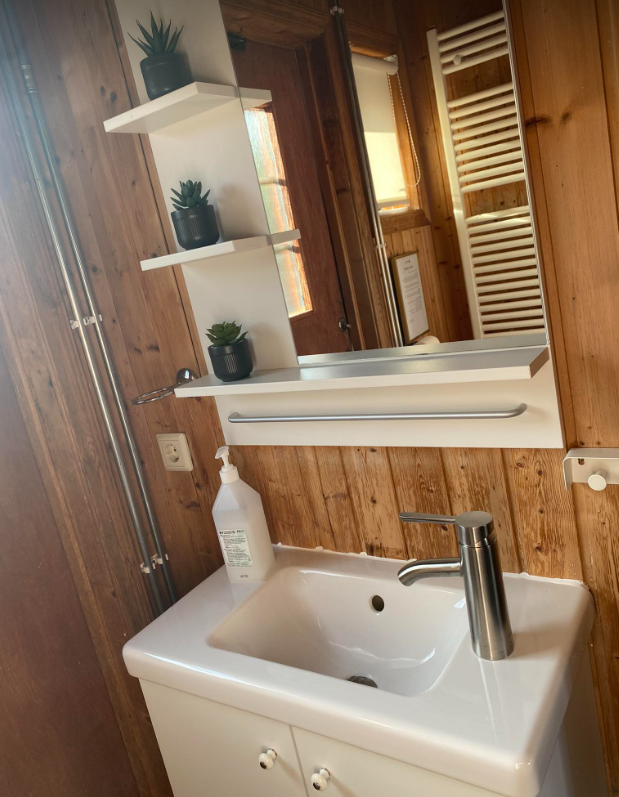 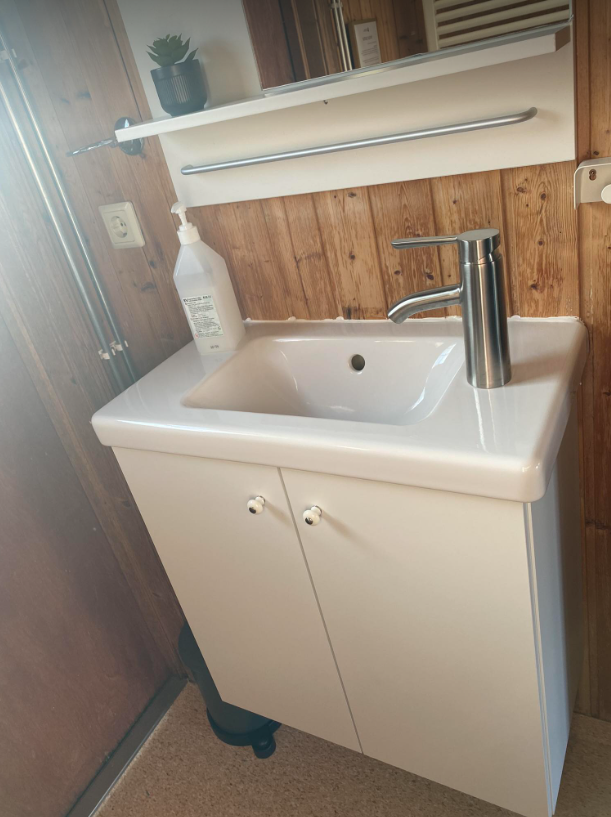 Baðherbergið er lítið og þröngt. Settum nettari vask sem hindrar ekki gönguleið út á pall
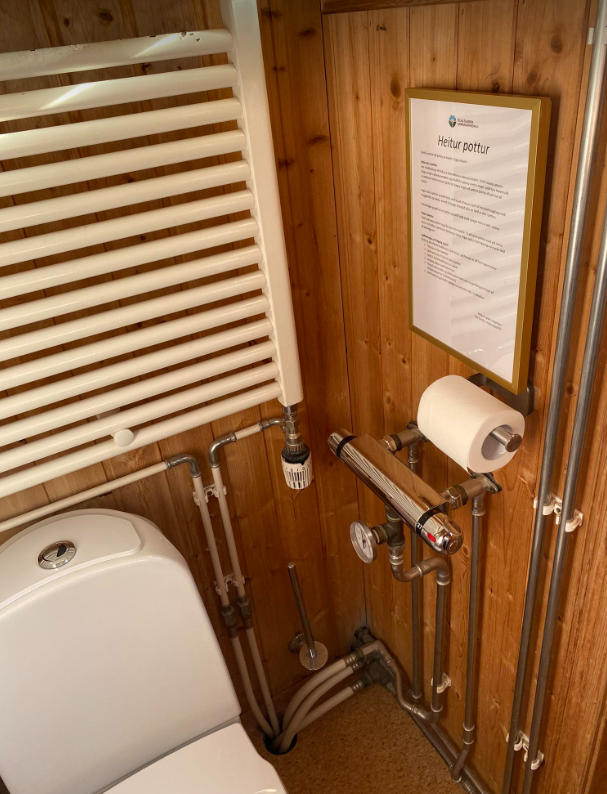 Þyrfti að gera innbyggt salerni til að loka af lagnir og skipta út handklæðaofni
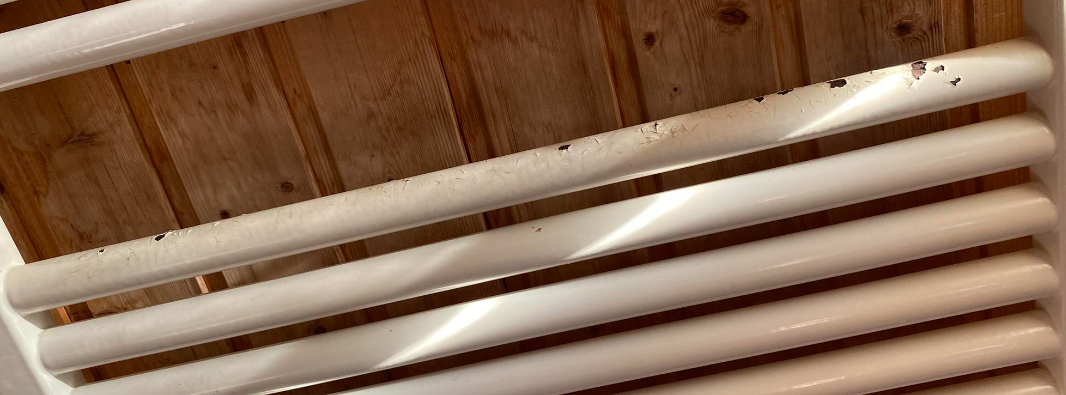 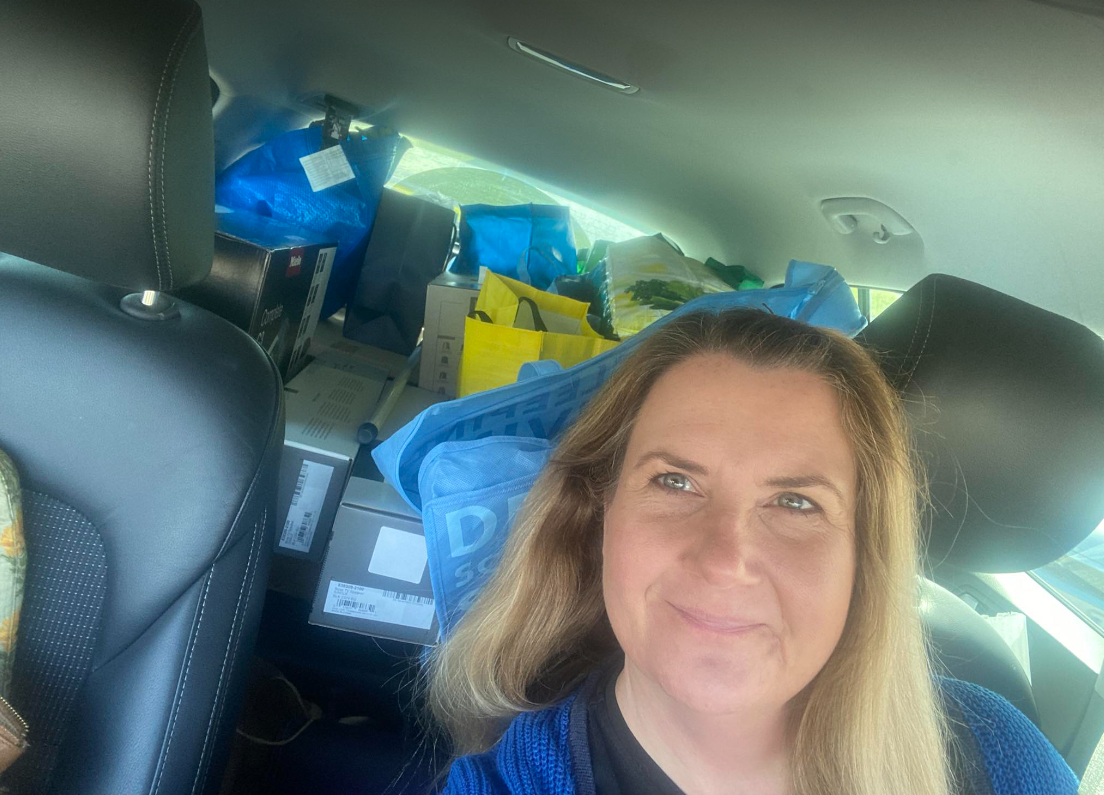 Úlfljótsvatn – margar verslunarferðir, fullir bílar af nýjum búnaði, rusli, endalaust verið að skrúfa hluti saman og þrífa ;)
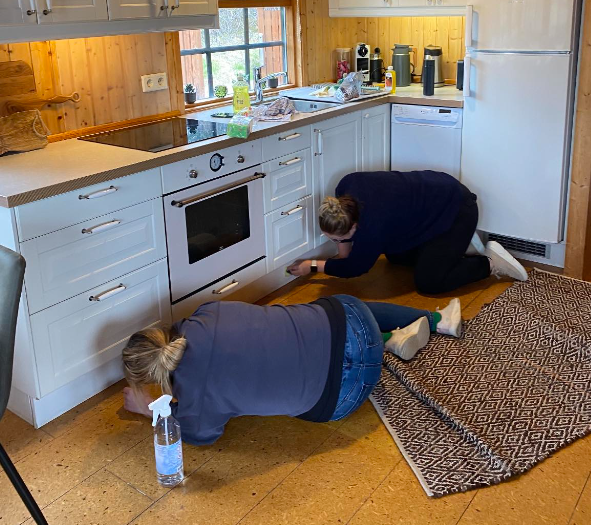 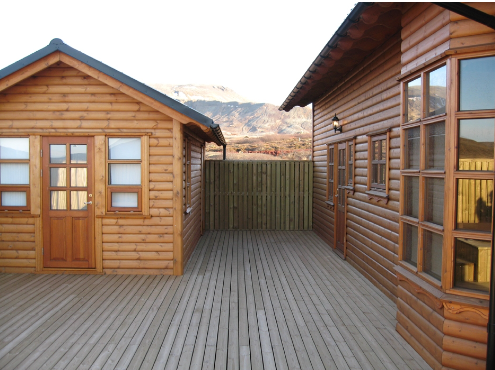 Lokastígur 1
Húsið tekið úr leigu í maí
Skipt um parket og eldhúsinnréttingu
Bústaður málaður að innan
Endurnýjun á húsbúnaði
Pallur hreinsaður og borið á hann
Parket ónýtt
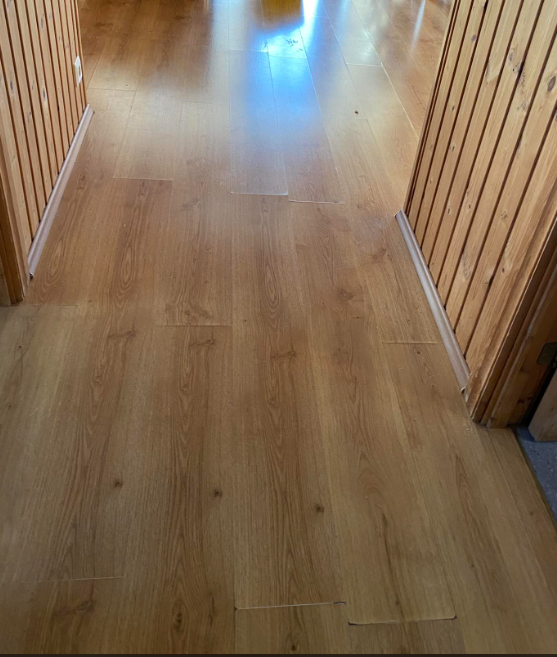 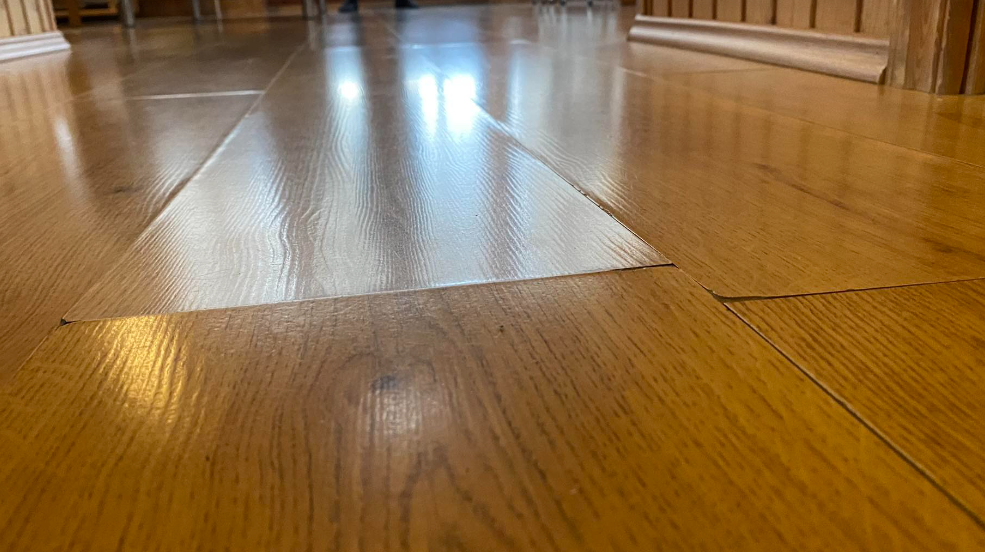 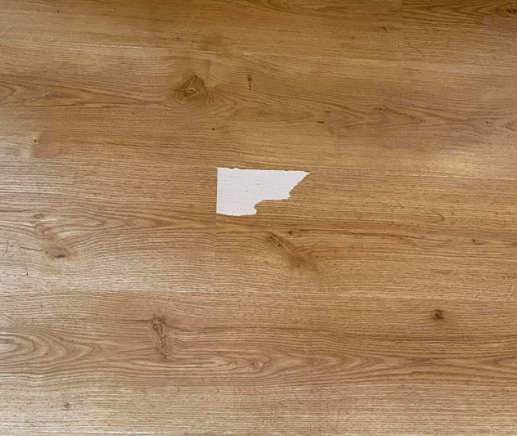 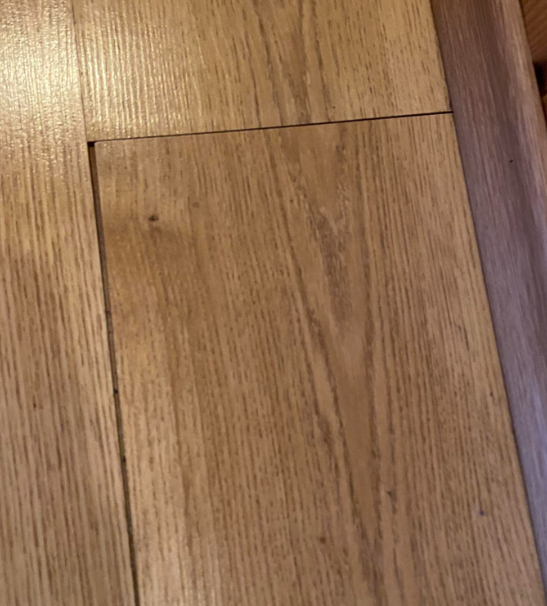 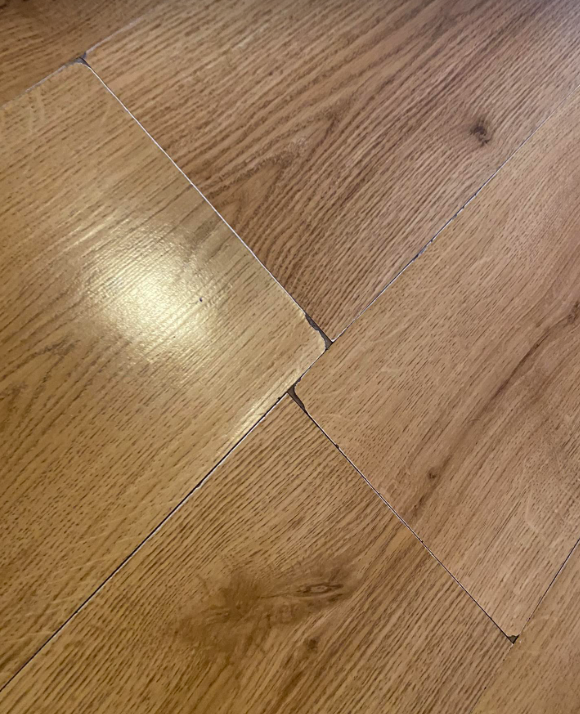 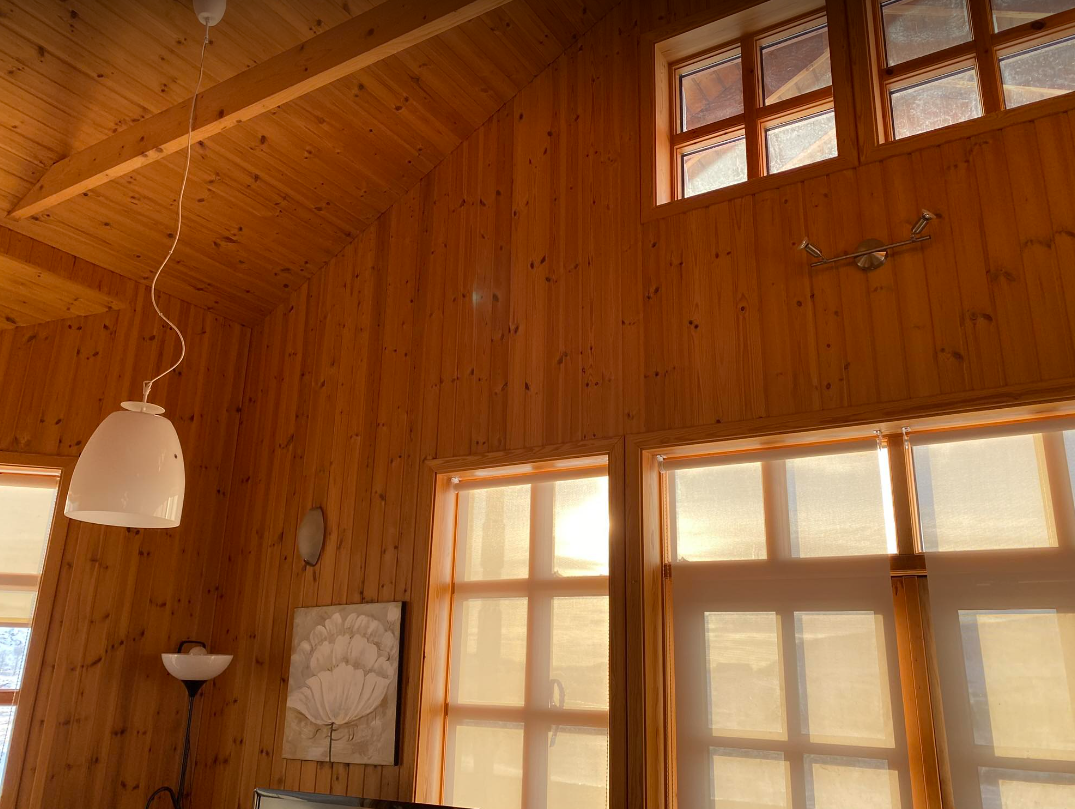 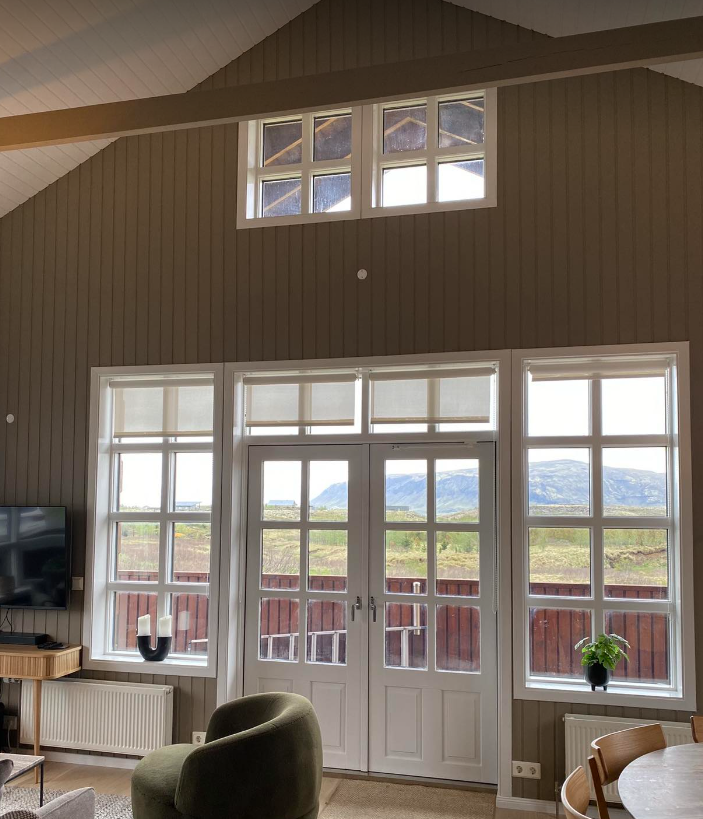 Lokastígur 1 – 
eftir breytingar
Lokastígur 1 – 
fyrir breytingar
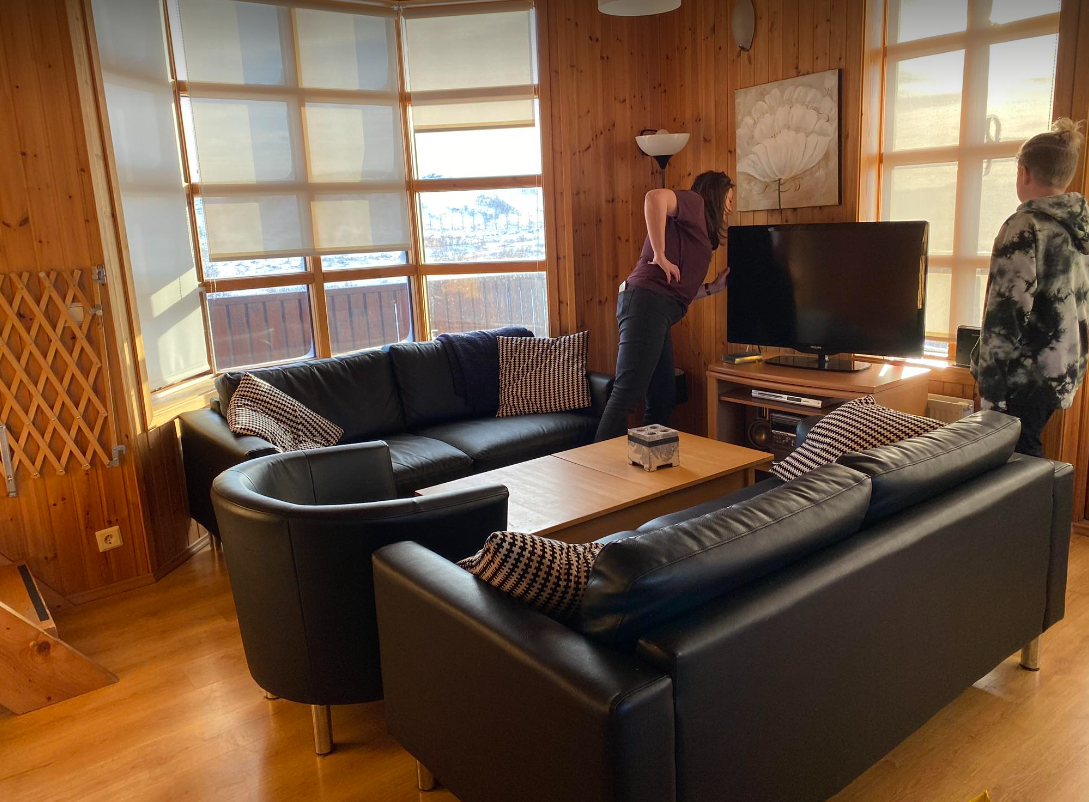 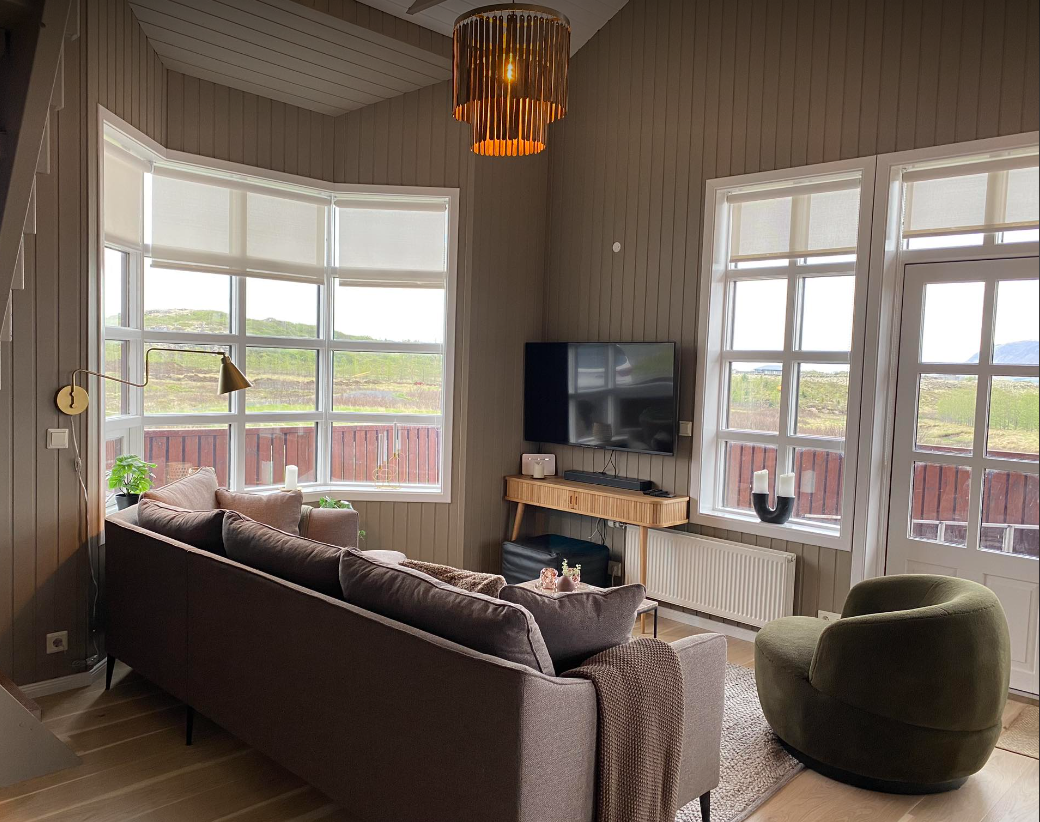 Lokastígur 1 – 
fyrir breytingar
Lokastígur 1 – 
eftir breytingar
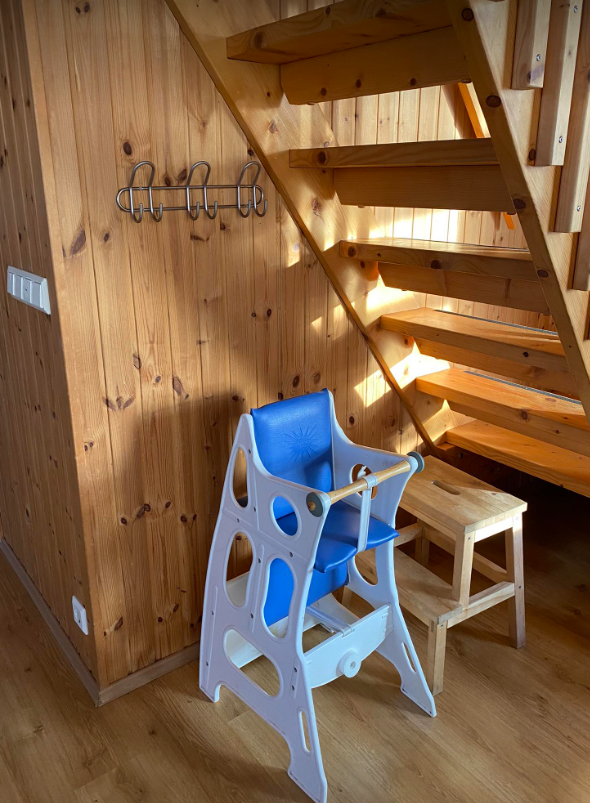 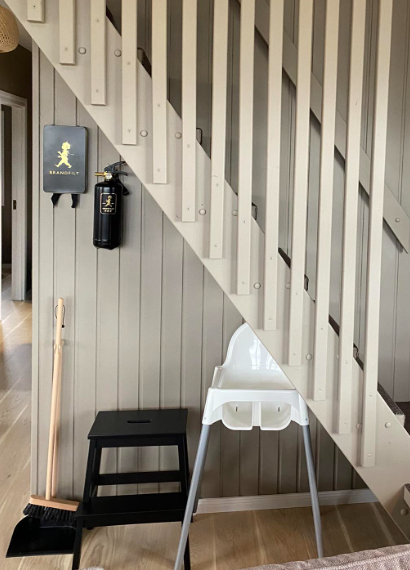 Lokastígur 1 – 
eftir breytingar
Lokastígur 1 – 
fyrir breytingar
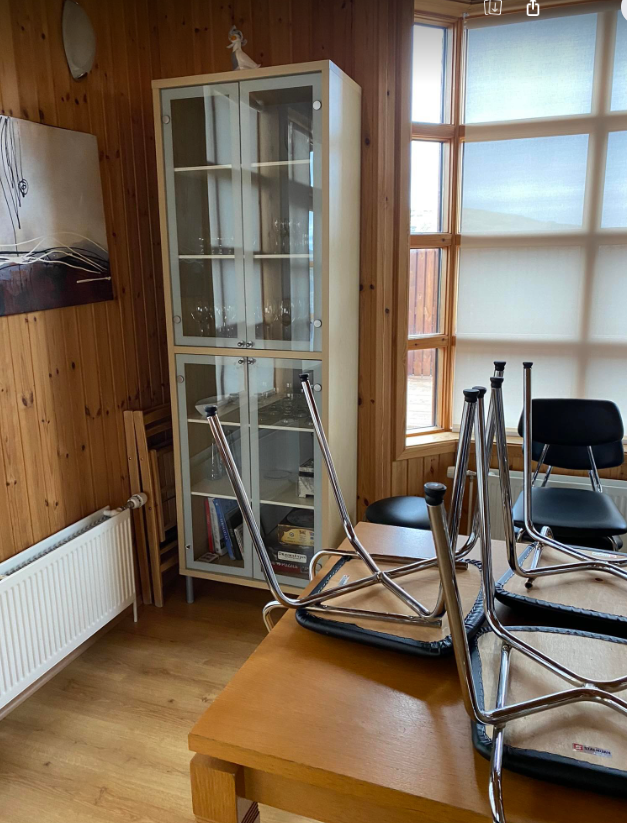 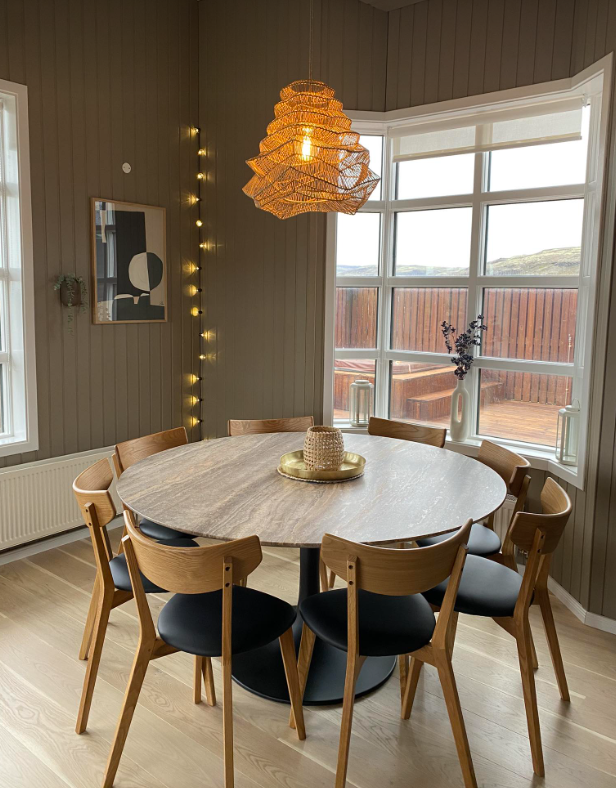 Lokastígur 1 – 
eftir breytingar
Lokastígur 1 – 
fyrir breytingar
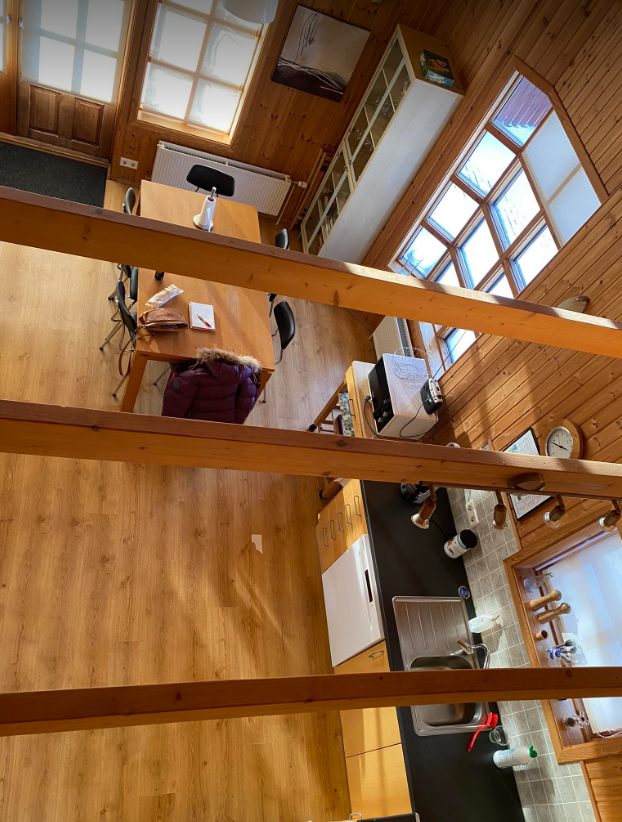 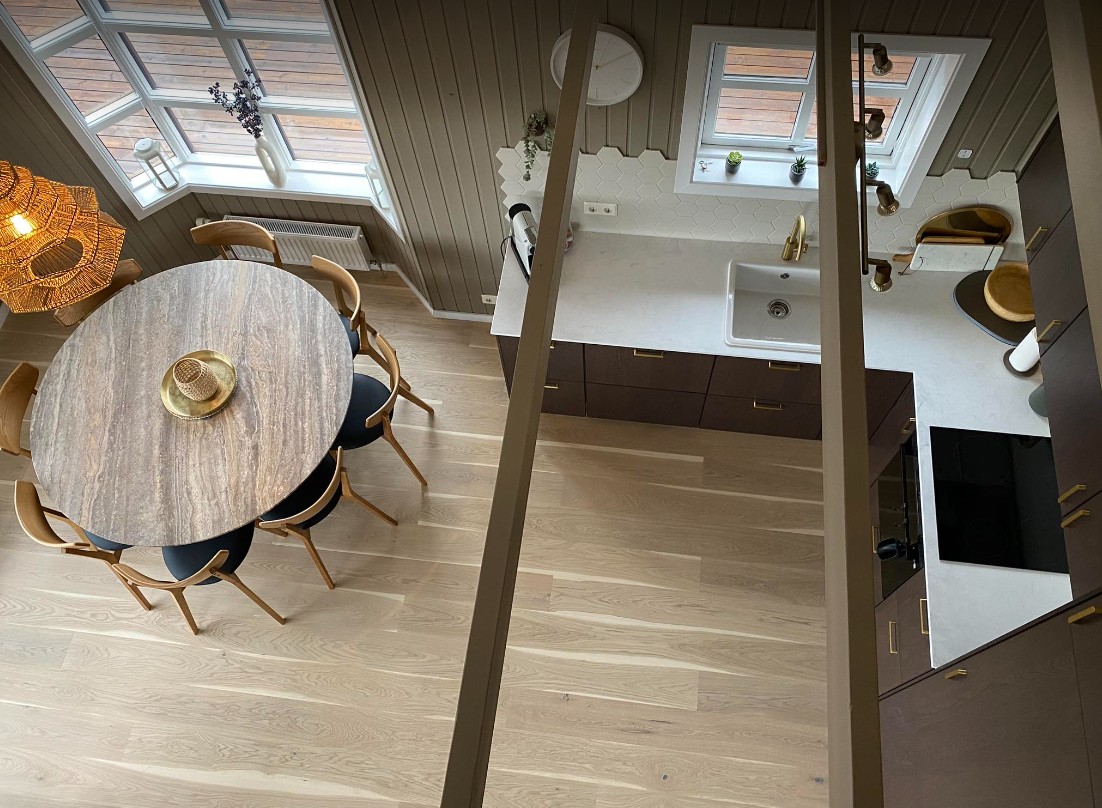 Lokastígur 1 – 
eftir breytingar
Lokastígur 1 – 
fyrir breytingar
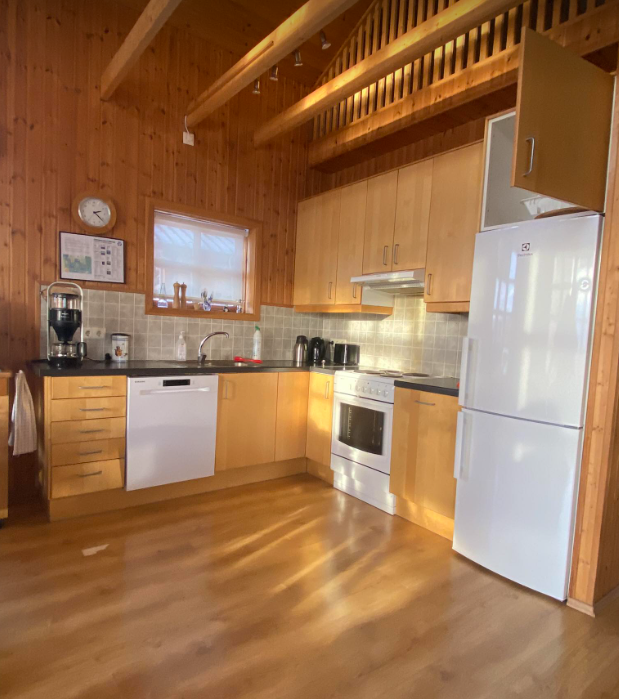 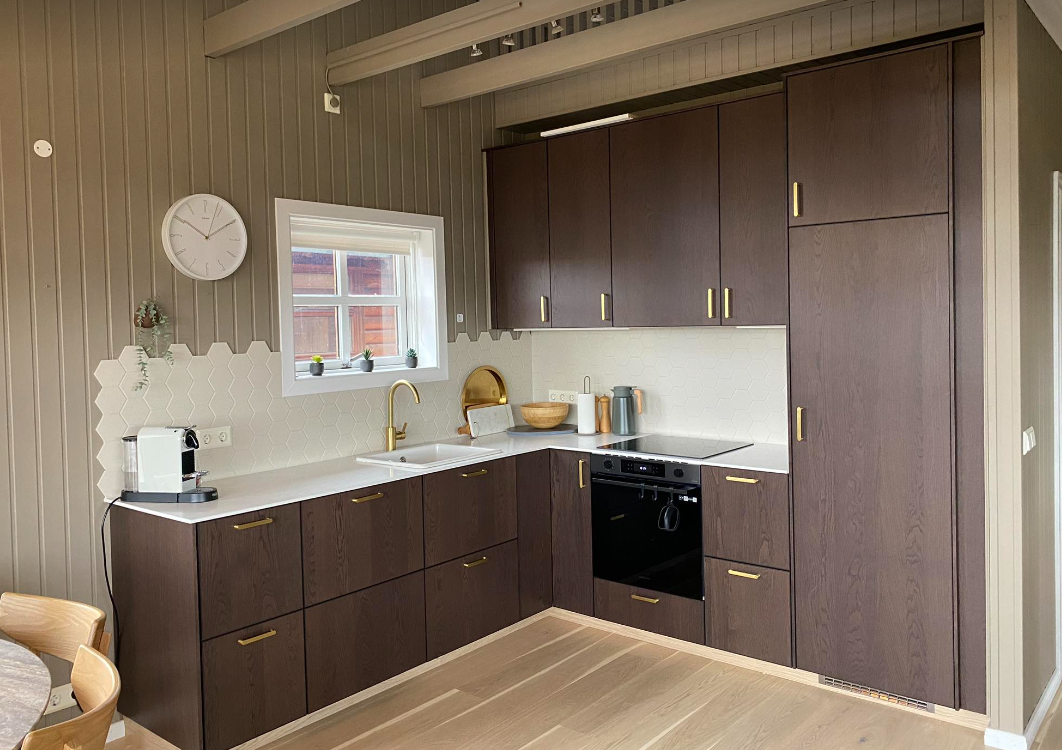 Lokastígur 1 – 
eftir breytingar
Lokastígur 1 – 
fyrir breytingar
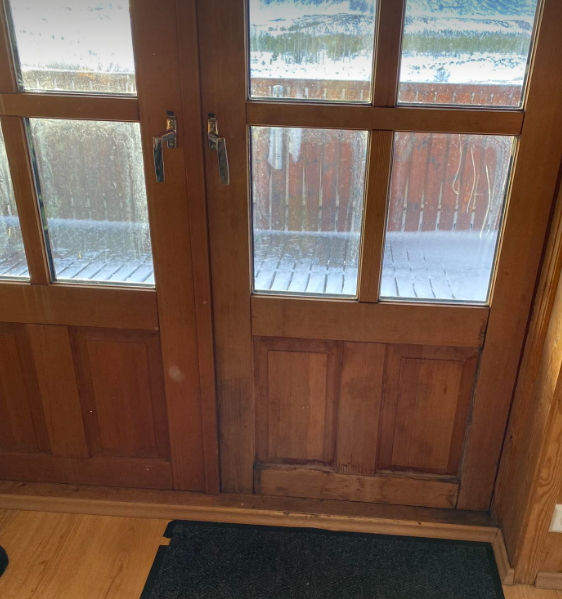 Hurðar og gluggar illa farið, allt málað og lakkað hvítt
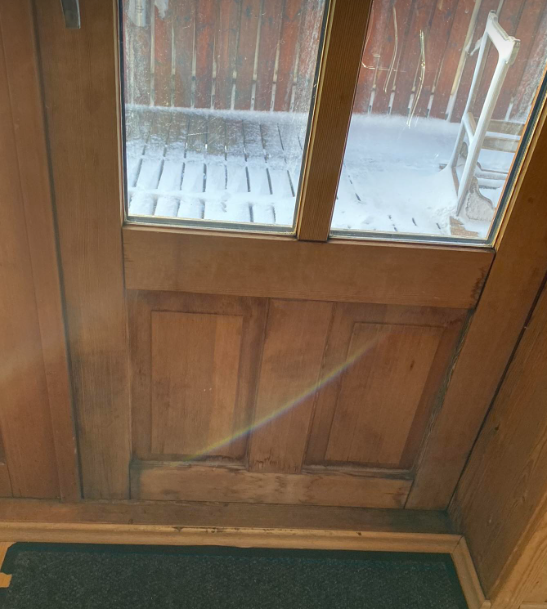 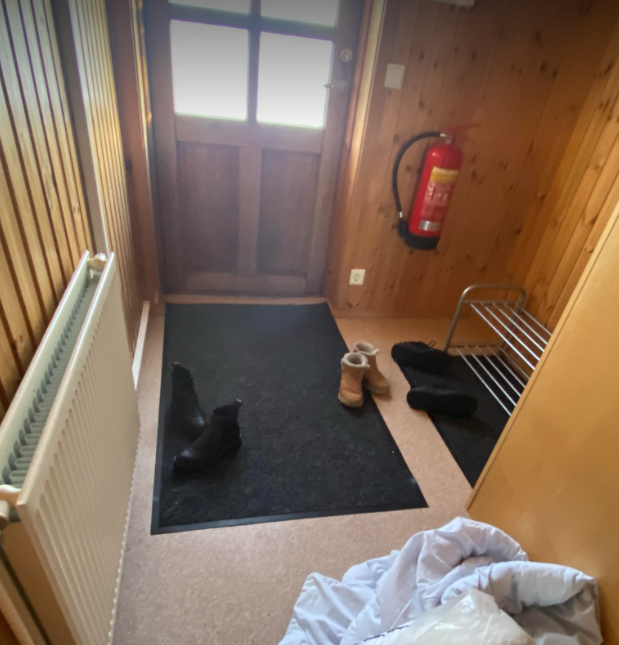 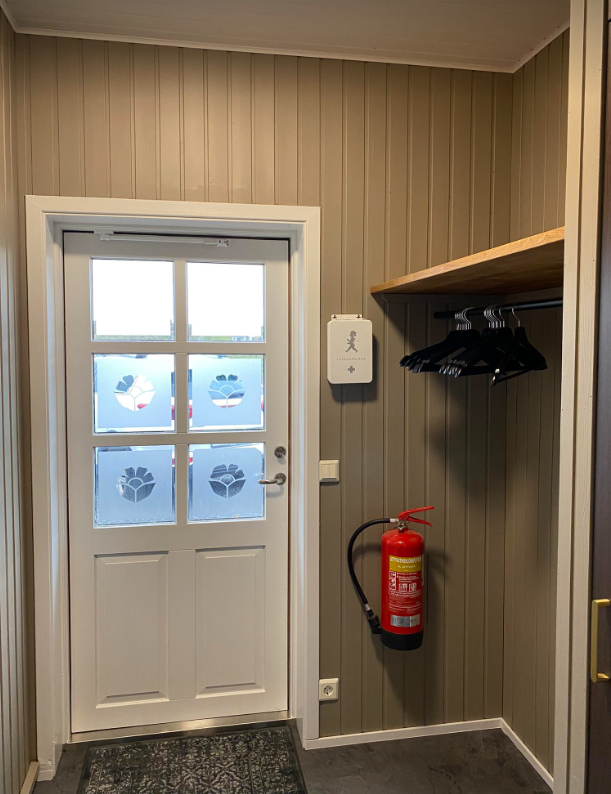 Lokastígur 1 – 
eftir breytingar
Lokastígur 1 – 
fyrir breytingar
Forstofuskápur var of grunnur fyrir ræstiáhöld og því voru moppur og kústar geymdir á vegg inn á baðherbergi. Stækkuðum forstofuskápinn þannig nú er hægt að geyma öll ræstiáhöld þar inni
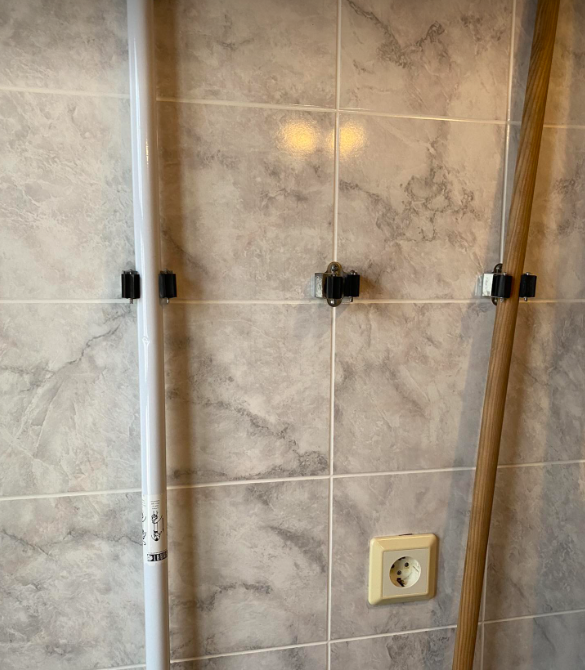 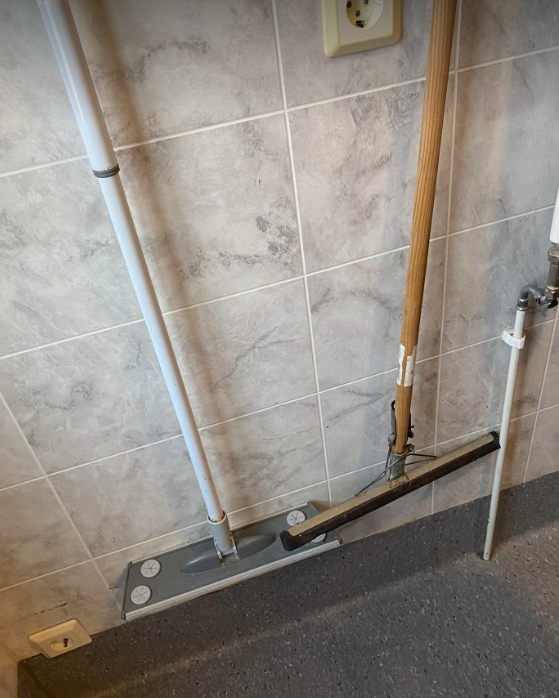 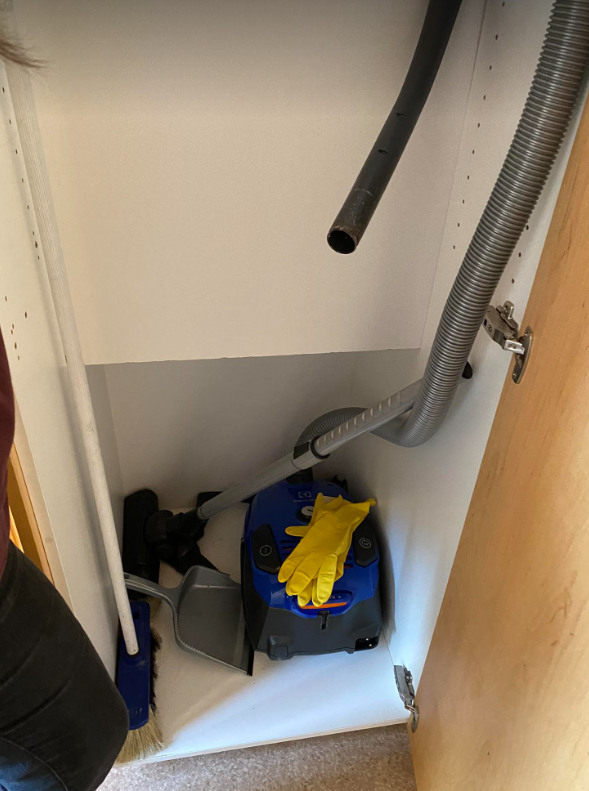 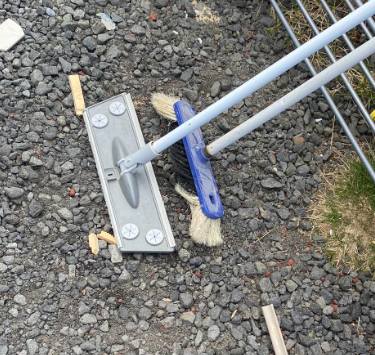 Ástandið á ræstiáhöldum
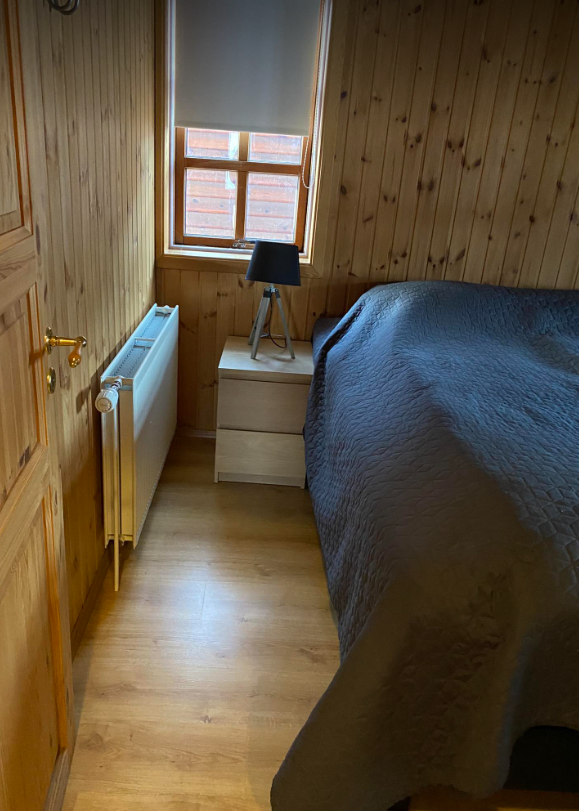 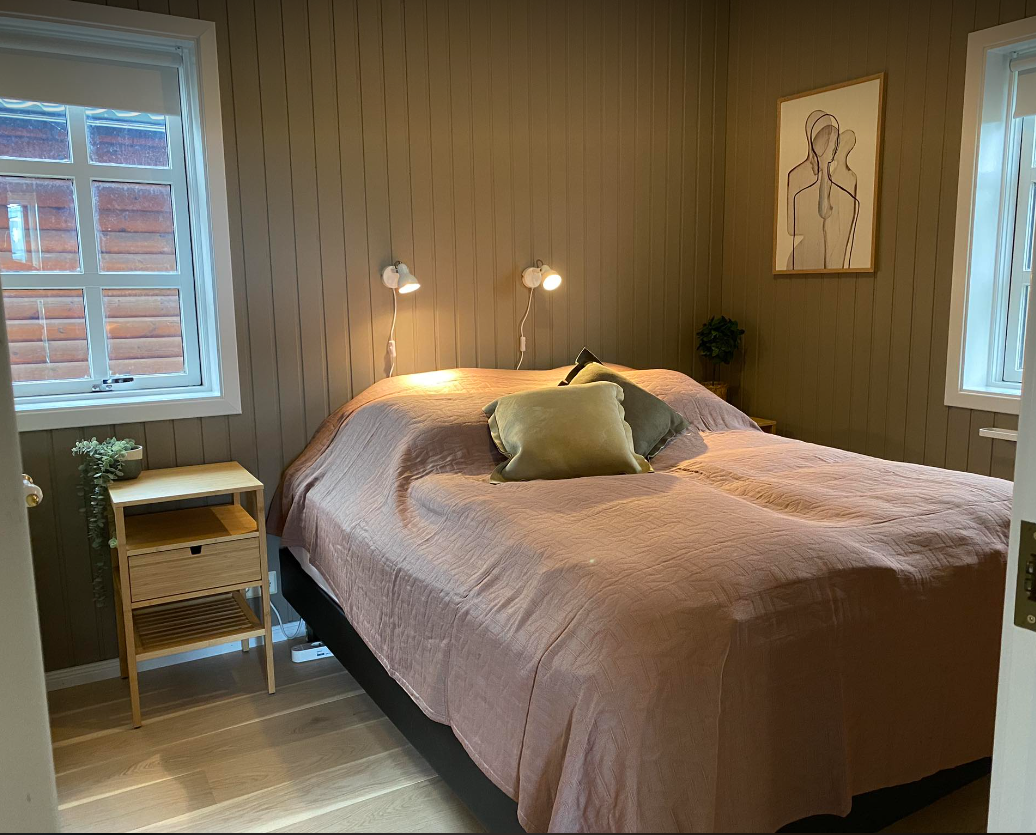 Lokastígur 1 – 
eftir breytingar
Lokastígur 1 – 
fyrir breytingar
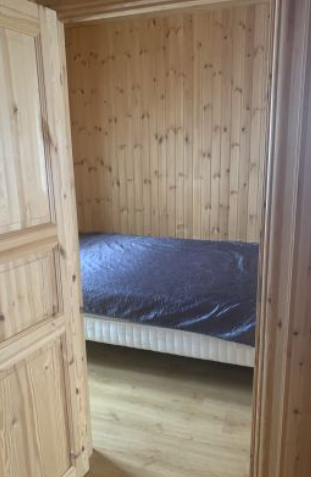 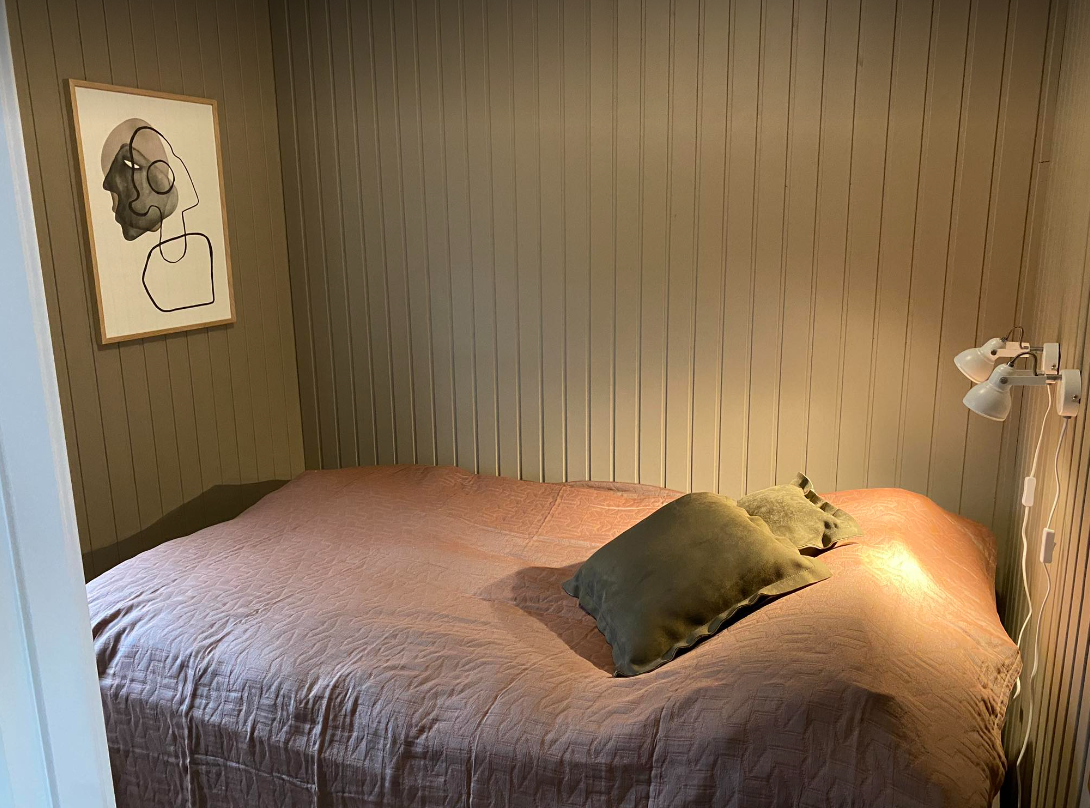 Lokastígur 1 – 
eftir breytingar
Lokastígur 1 – 
fyrir breytingar
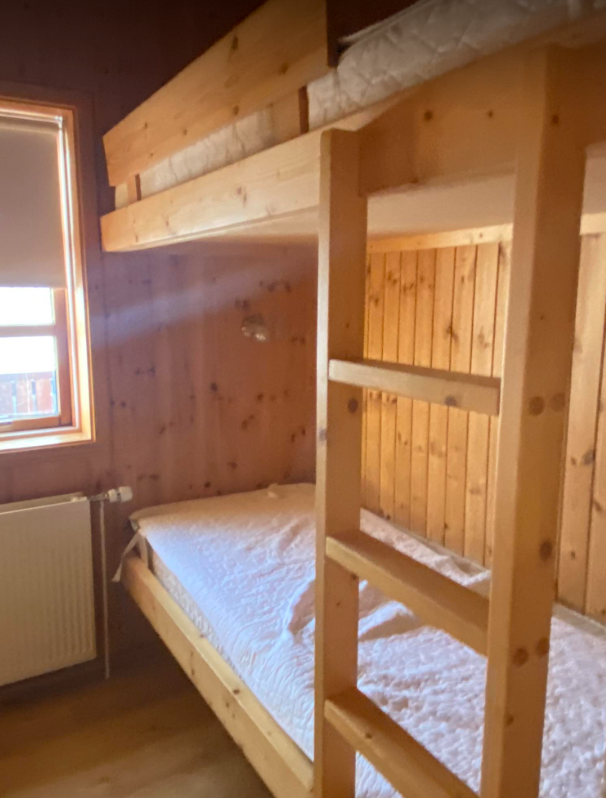 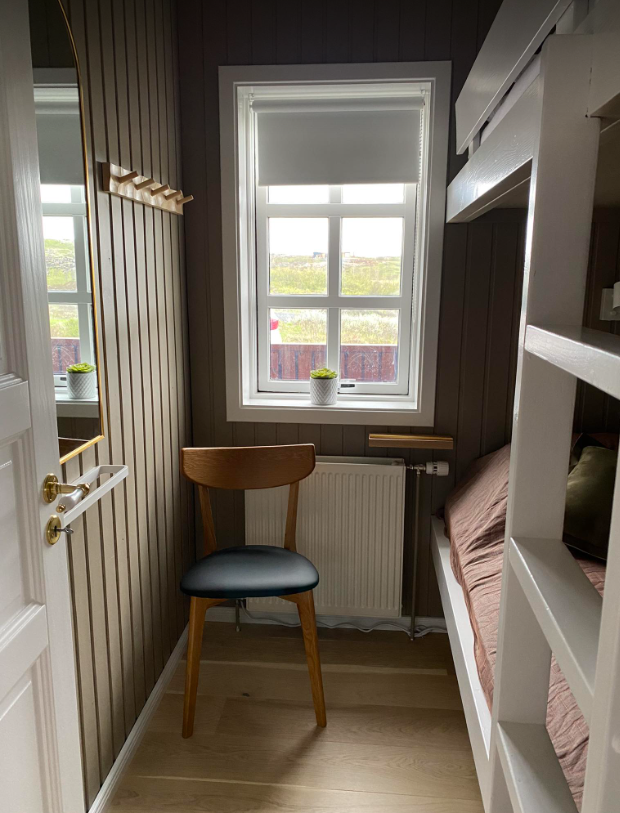 Lokastígur 1 – 
eftir breytingar
Lokastígur 1 – 
fyrir breytingar
Vorum alltaf að mæla
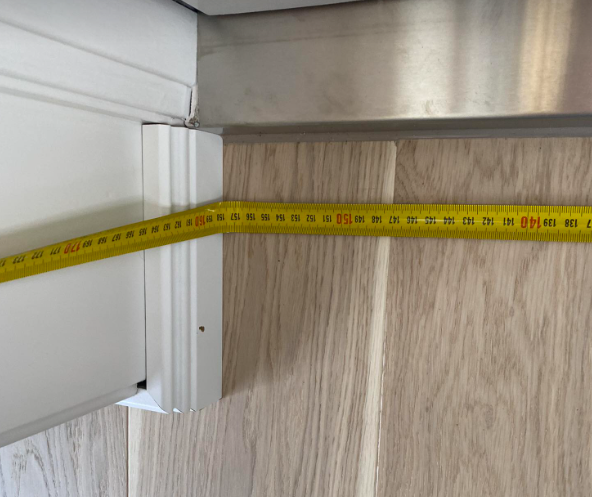 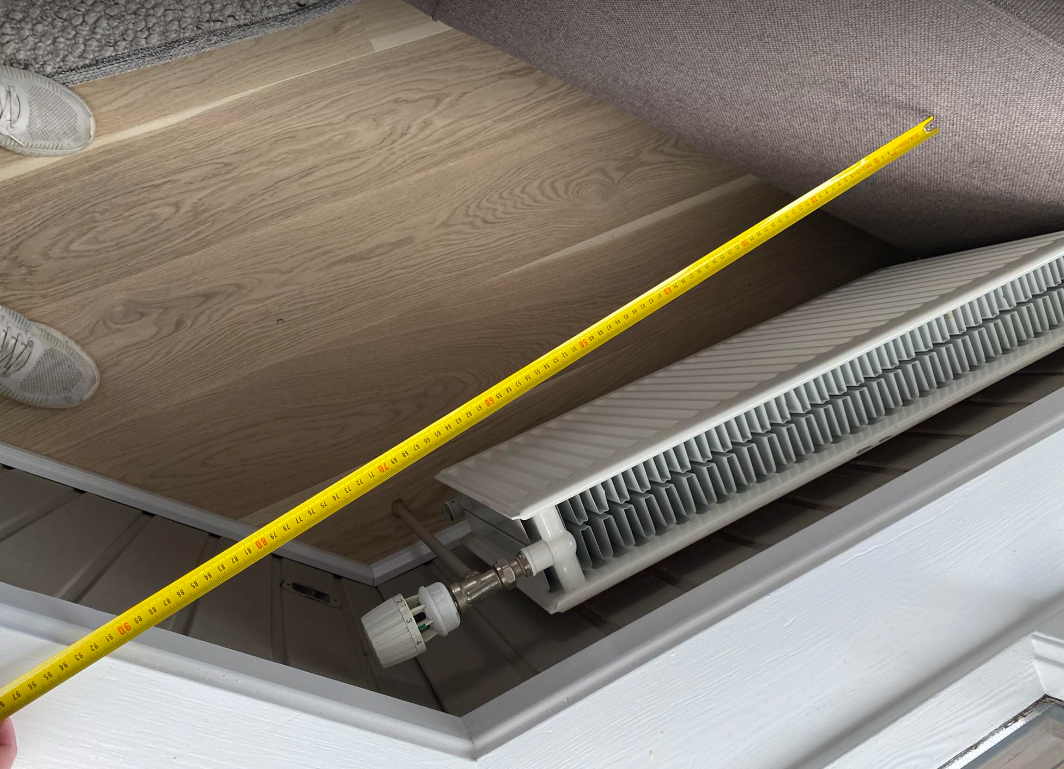 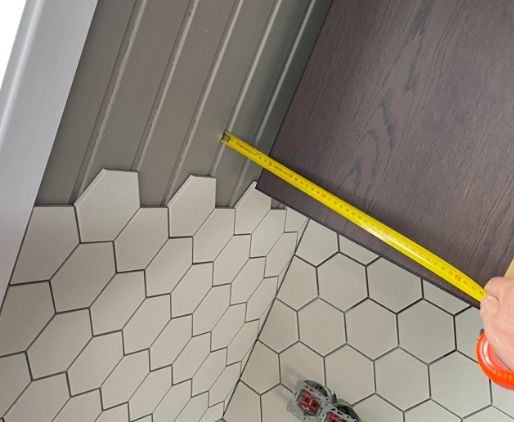 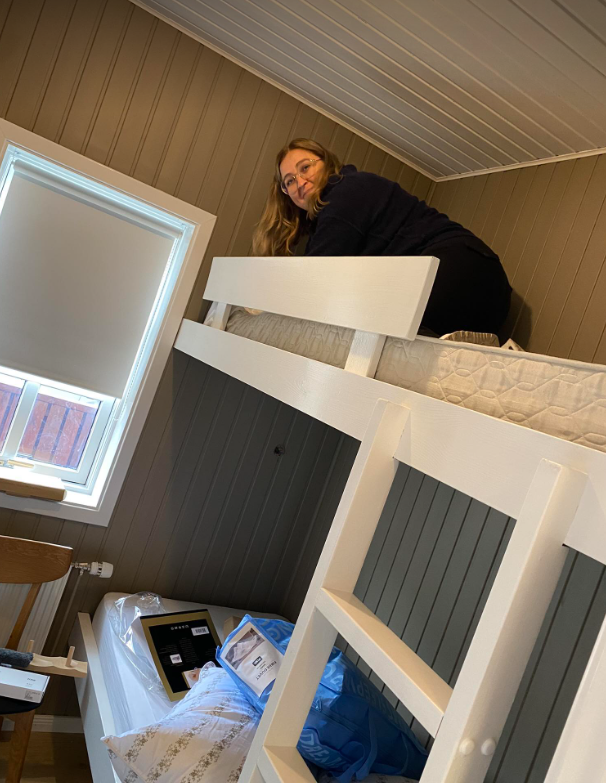 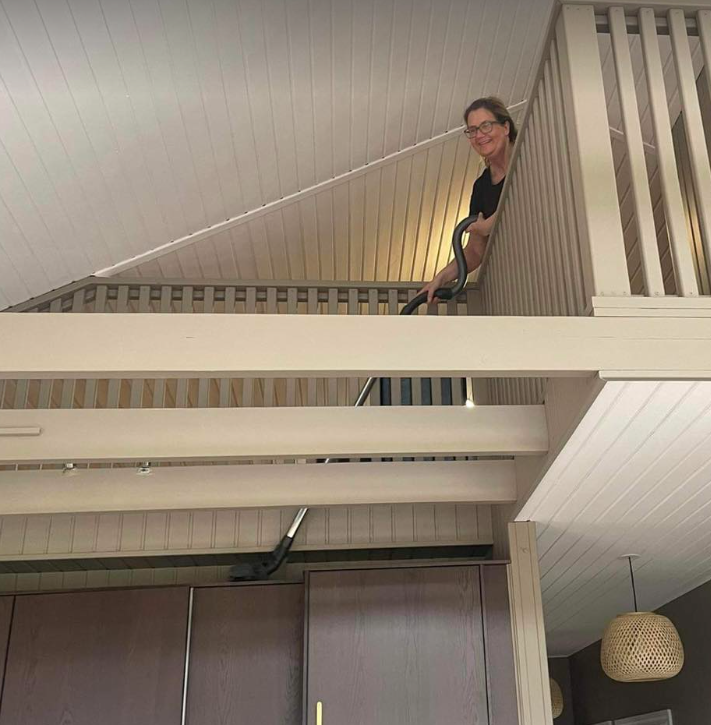 Farið upp í koju til að græja og gera og ryksugað ofan á eldhúsinnréttingu af háaloftinu
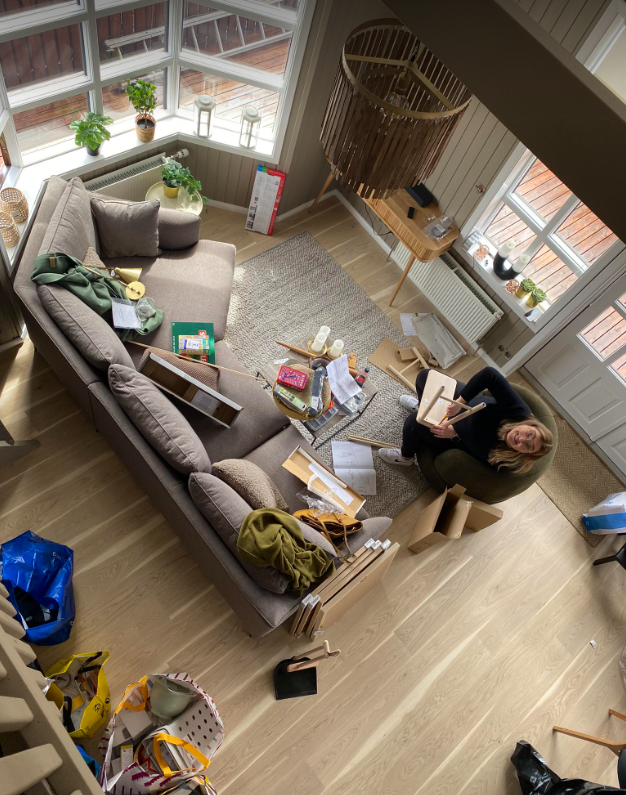 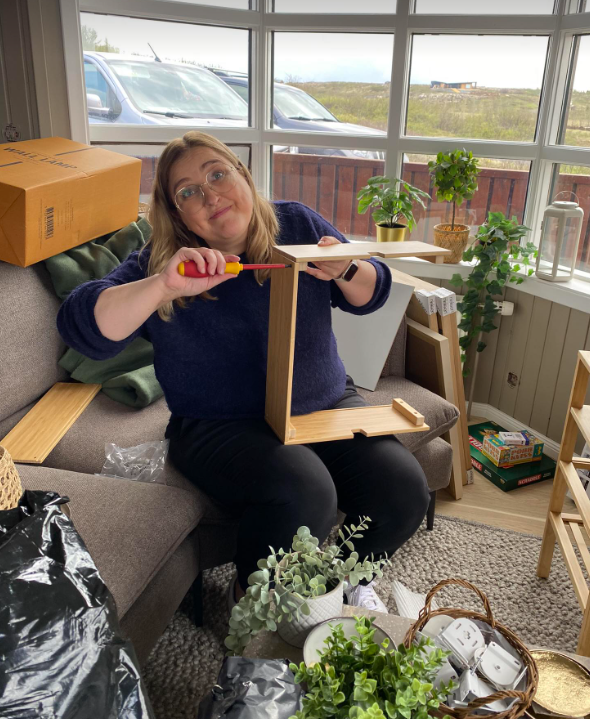 Skrúfa, skrúfa, skrúfa
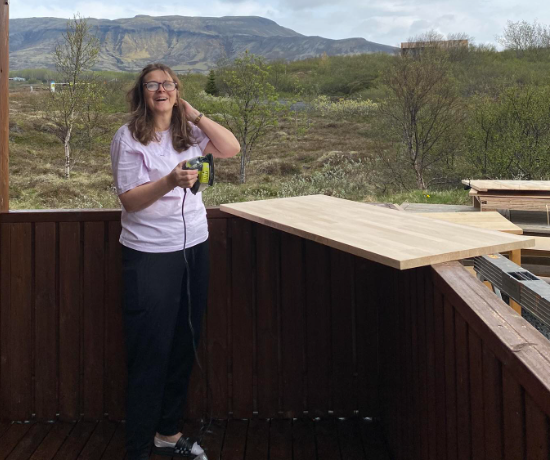 Orlofsnefndin fór í öll verk
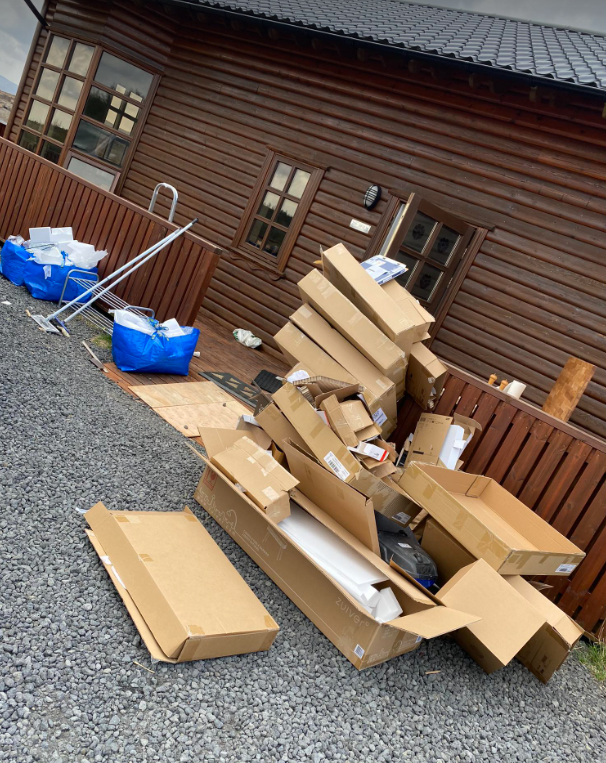 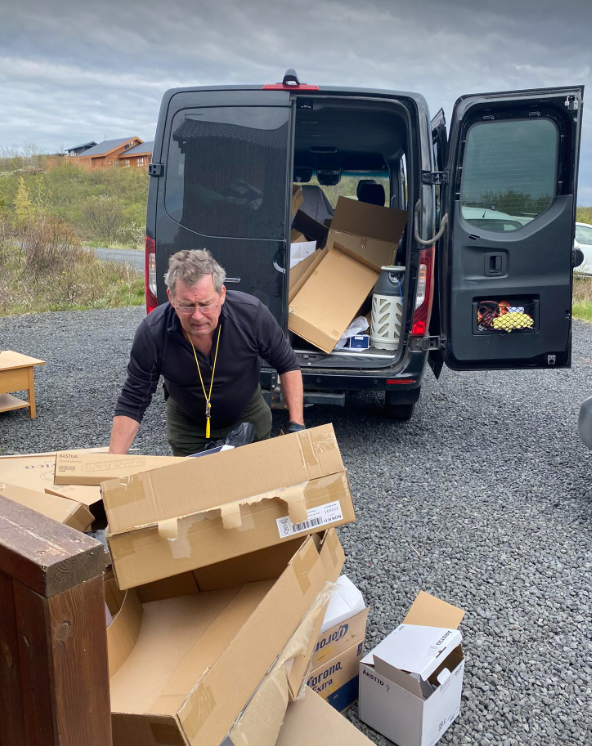 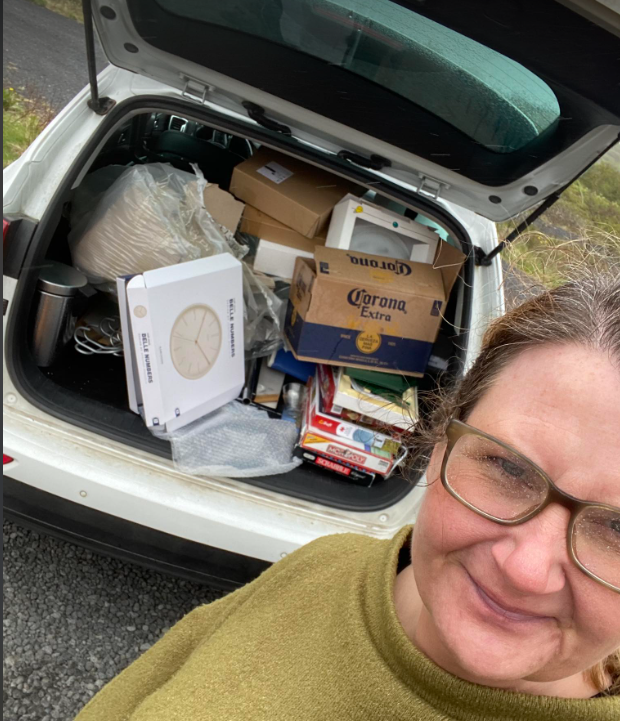 Farið óteljandi ferðir með rusl og að sjálfsögðu var allt flokkað
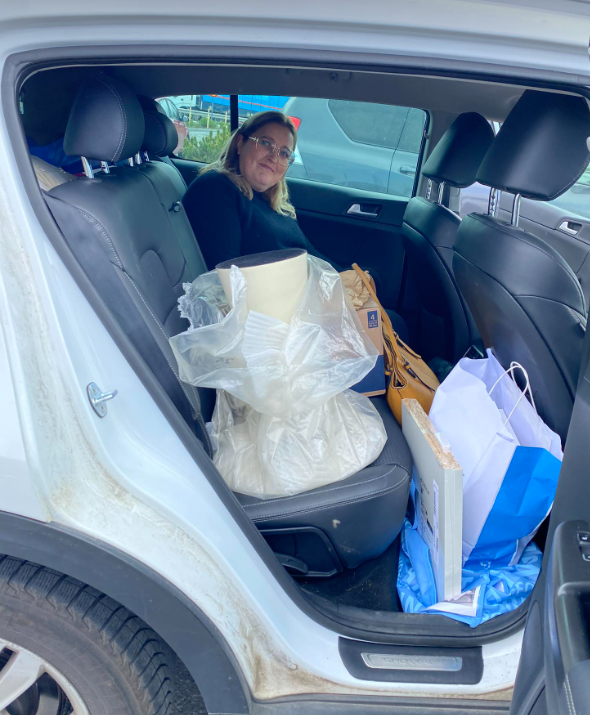 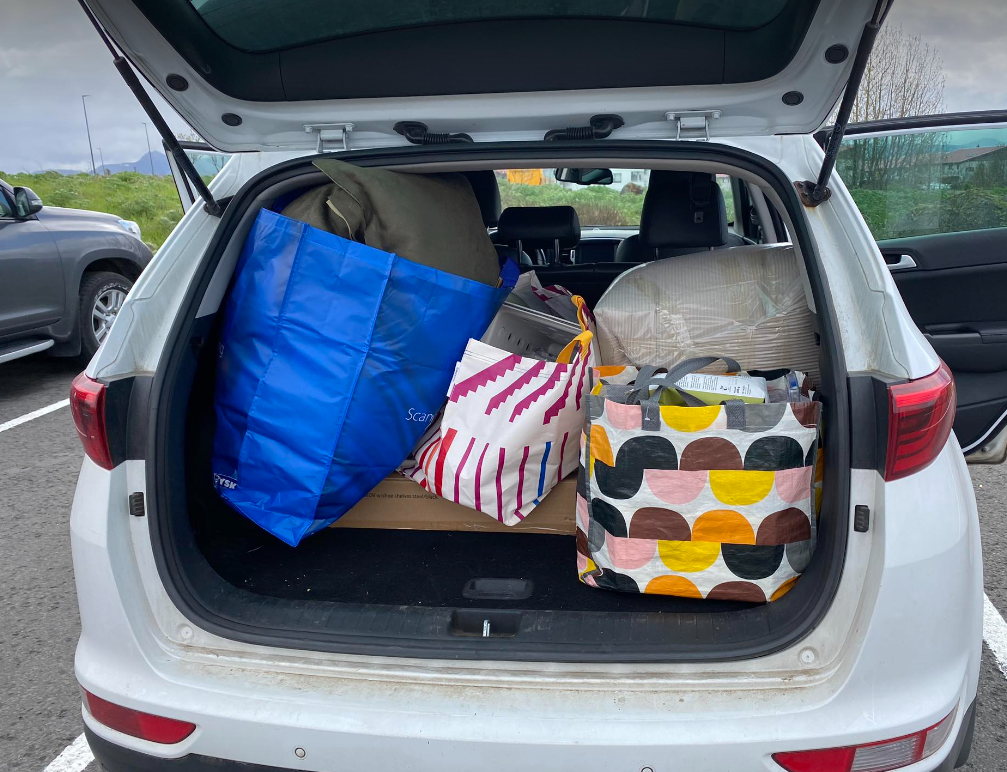 Bíllinn alltaf fullur, ef ekki nýjar vörur þá rusl
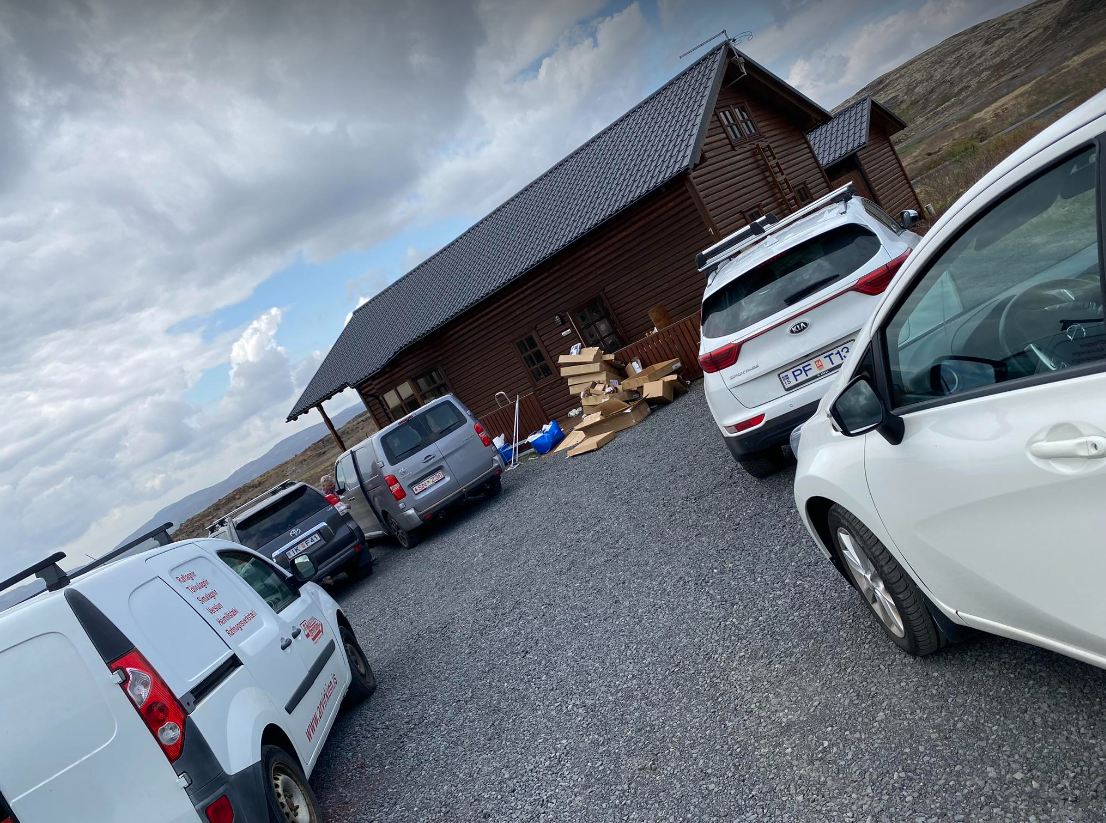 Smiður, málari, rafvirki og orlofsnefnd, fullt bílaplan
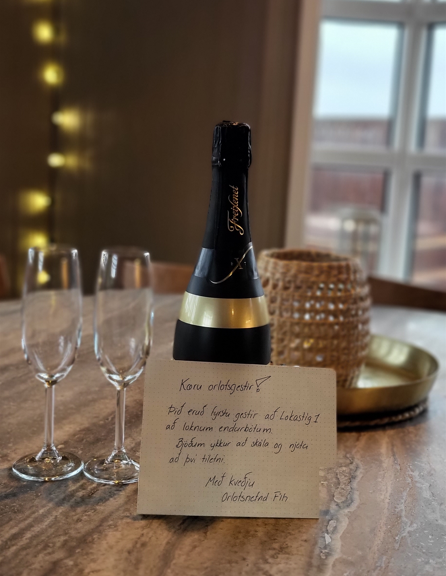 Freyðivín og skilaboð frá orlofsnefnd beið fyrstu gesta í Lokastíg 1 eftir endurbætur
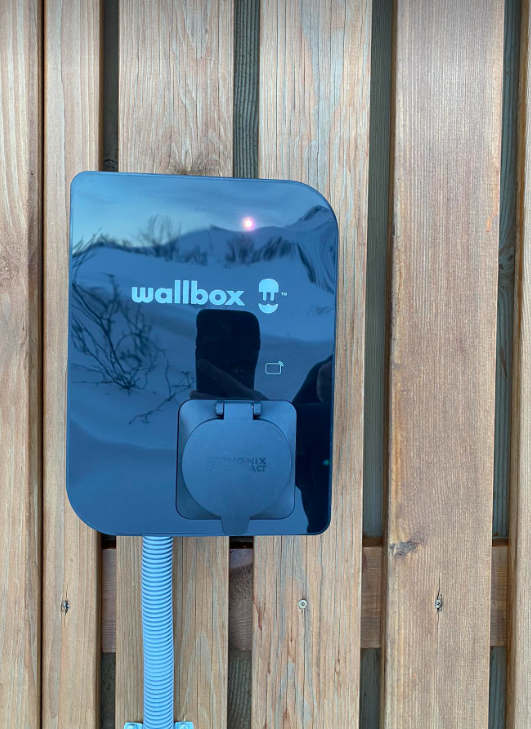 Komnar rafmagnshleðslustöðvar við bústaðina þrjá við Lokastíg
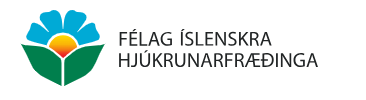 Orlofsnefnd
Þrír meðlimir í orlofsnefnd halda áfram störfum:
Ása María Guðjónsdóttir,
Heiða Björk Gunnlaugsdóttir og Inga Valborg Ólafsdóttir

Tveir eru að ljúka störfum:
Lovísa Agnes Jónsdóttir og Sigurður Ýmir Sigurjónsson

Í haust koma inn tveir nýir meðlimir:
Guðrún Bragadóttir og Margrét Halldórsdóttir